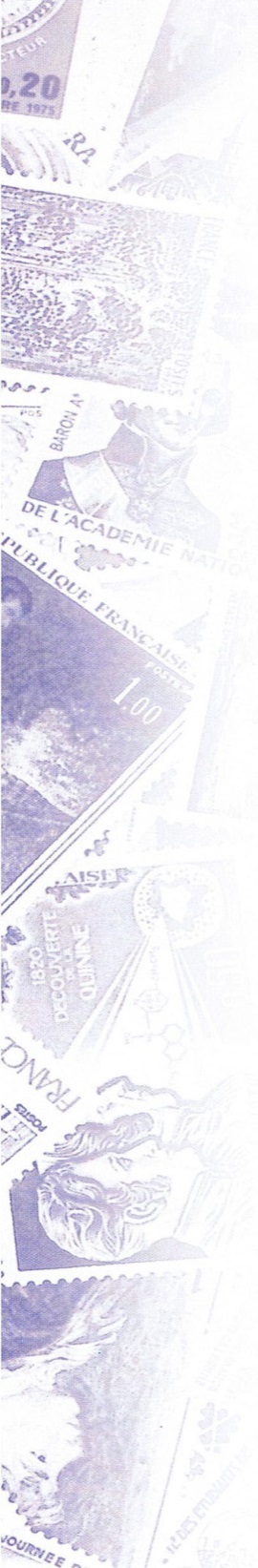 Fédération française des associations
Philatéliques 
ffap
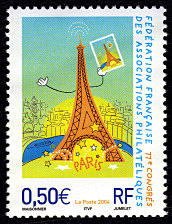 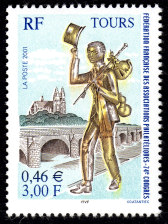 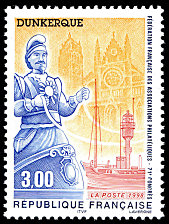 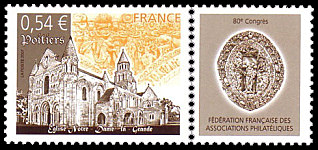 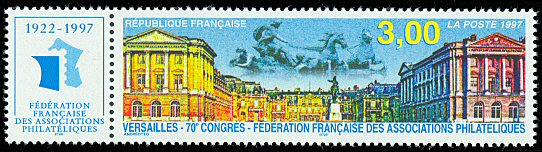 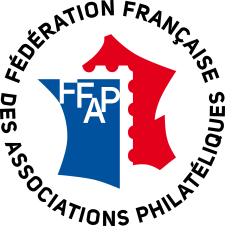 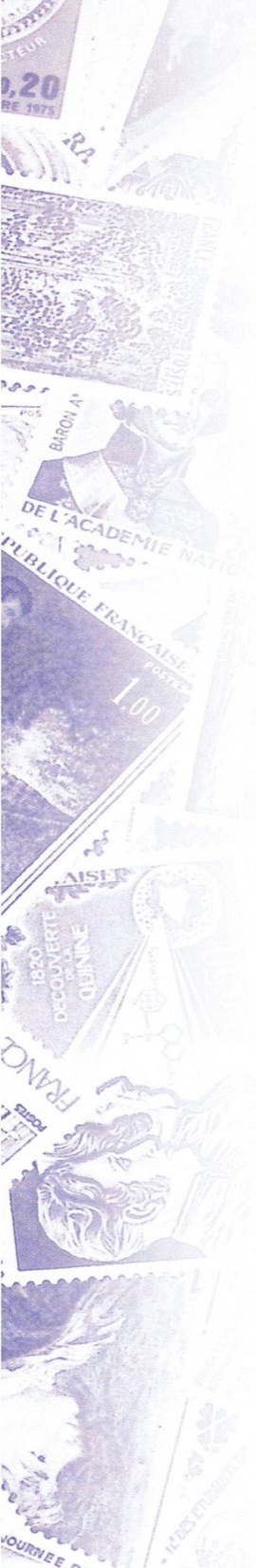 La FFAP en 2024 :
20 groupements régionaux
(plus 1groupement  spécialisé)
Près de 500 associations
16 000  adhérents, dont    800 jeunes et scolaires
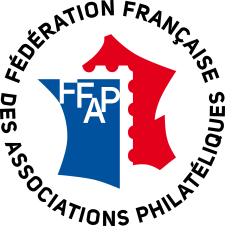 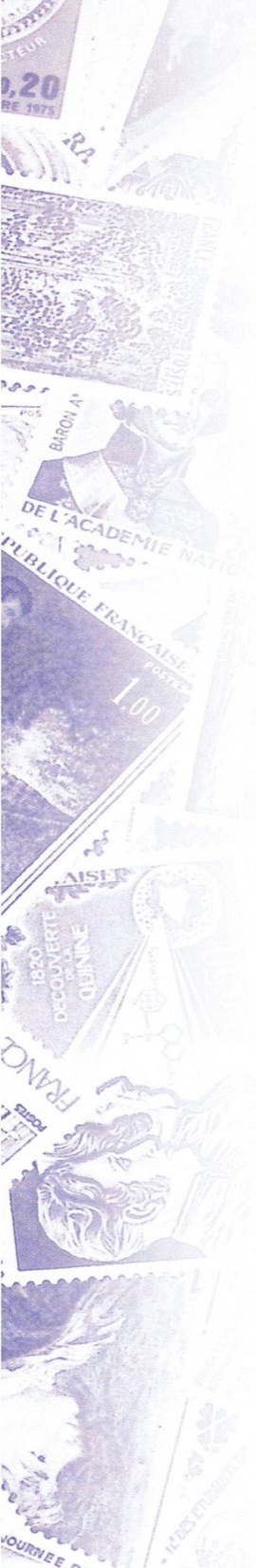 20 groupements régionaux
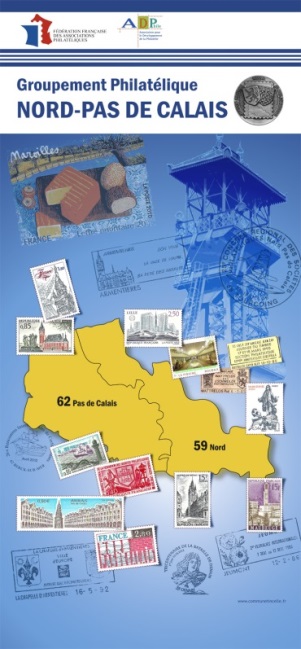 I / Ile de France Gaphil
II / Nord-Pas de Calais
IIA / Picardie
III/ Champagne Ardenne
IV / Lorraine
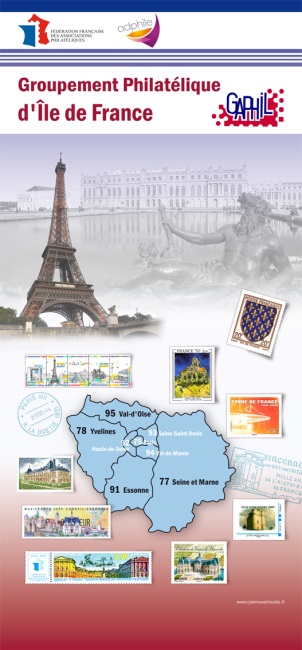 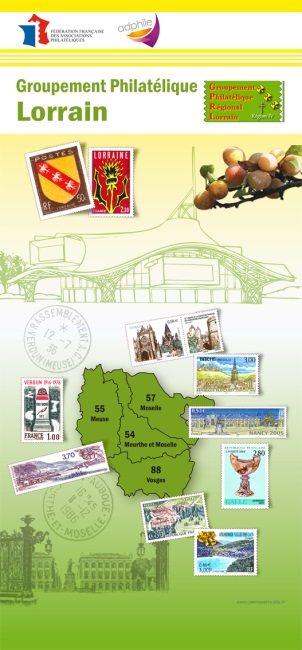 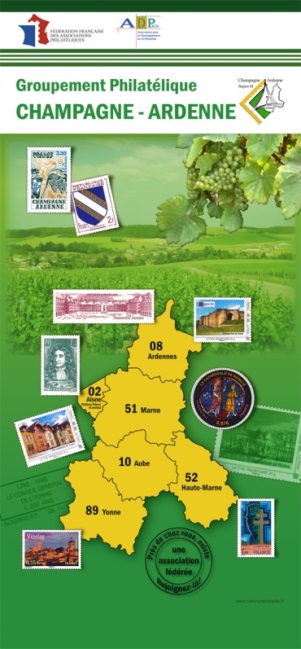 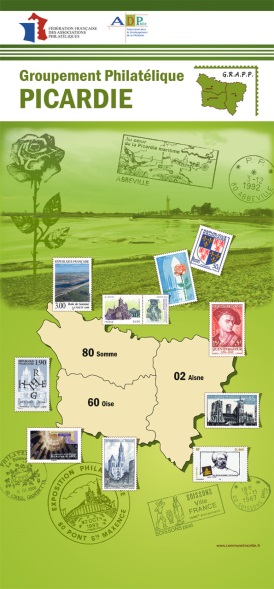 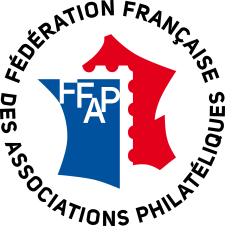 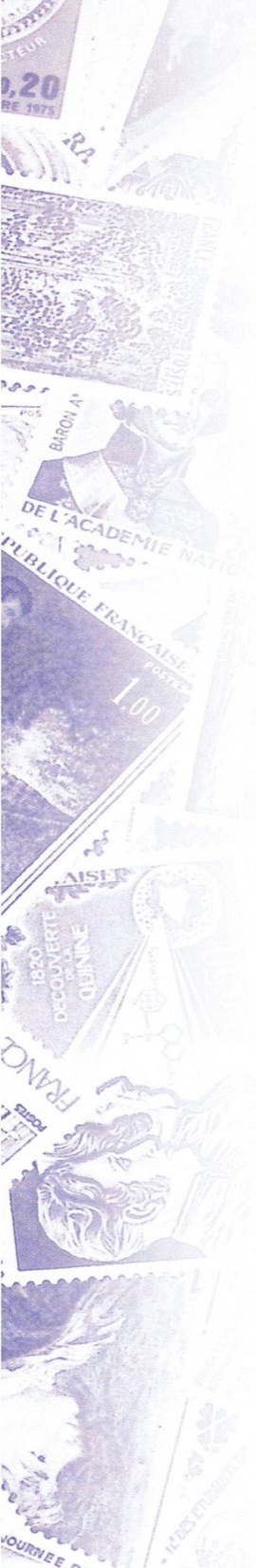 20 groupements régionaux
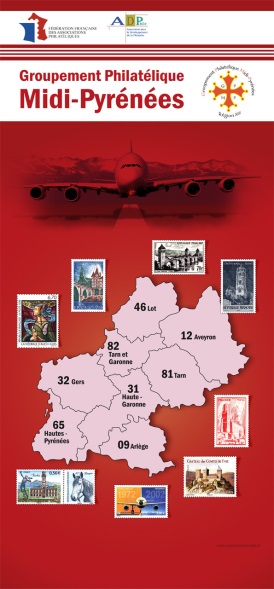 VI / Alsace Belfort
VII / Bourgogne Franche Comté
VIII / Rhône Alpes
X / Provence Alpes Côte d'Azur Corse
XII / Languedoc Roussillon
XIII / Midi Pyrénées
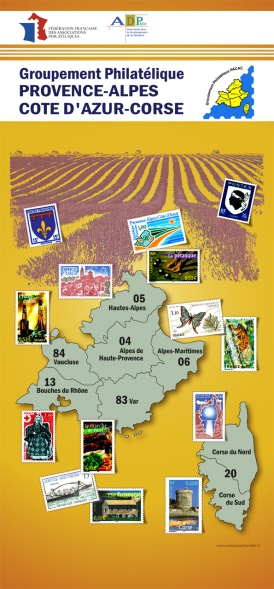 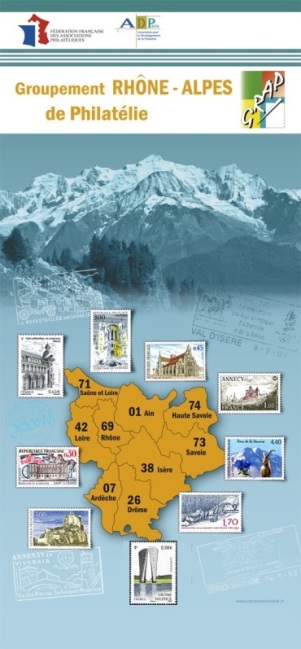 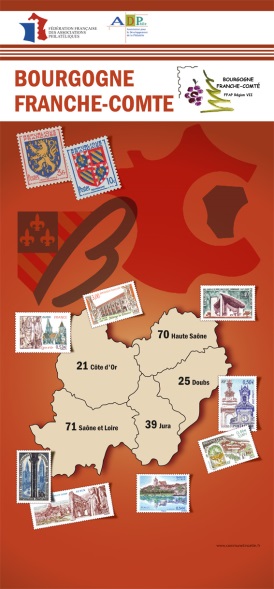 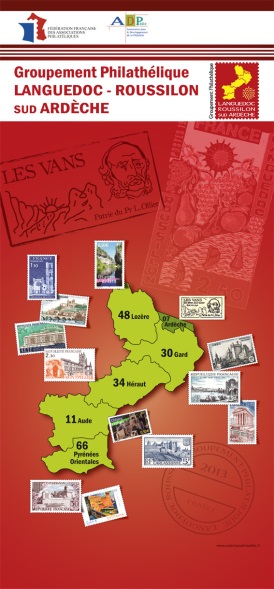 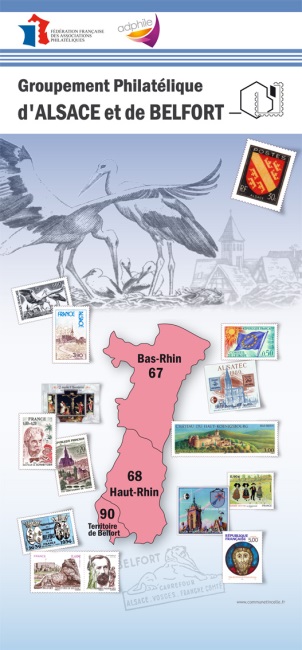 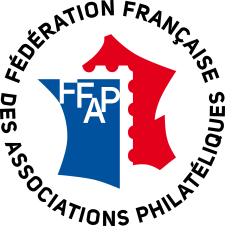 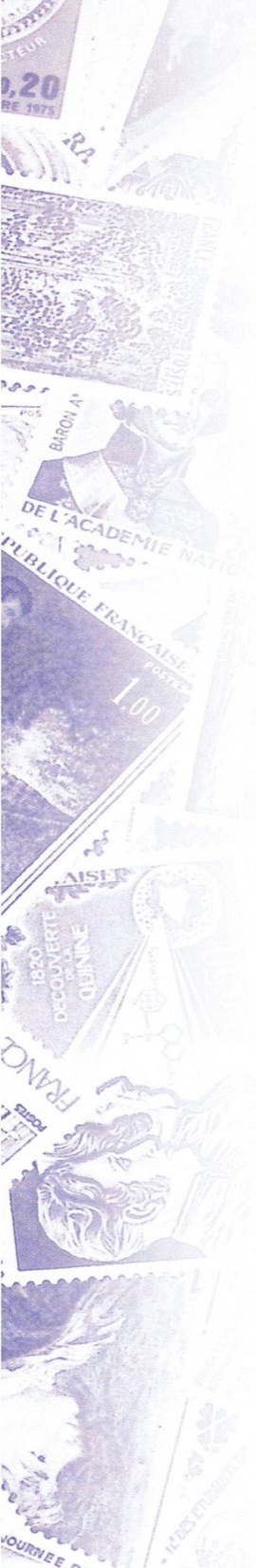 20 groupements 
régionaux
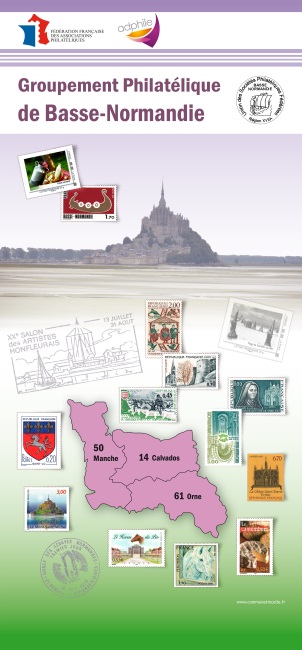 XIV / Aquitaine
XV / Centre Ouest
XVI / Bretagne
XVII / Haute Normandie
XVIIA / Basse Normandie
XVIII / Maine-Anjou-Touraine
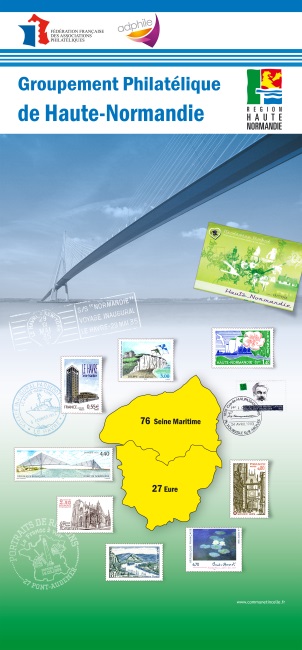 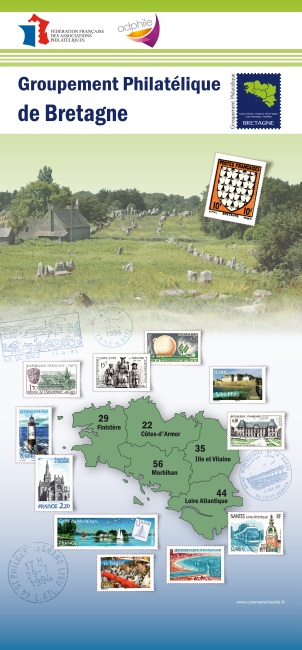 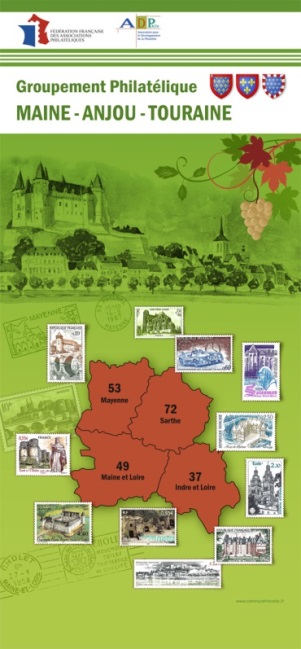 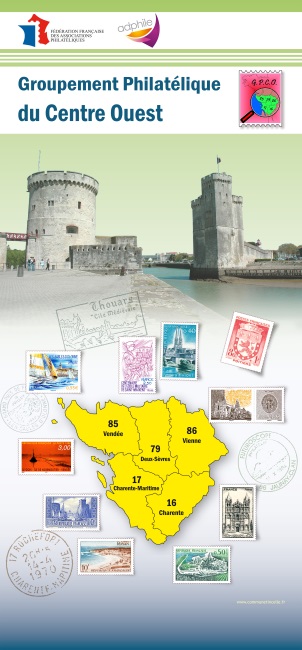 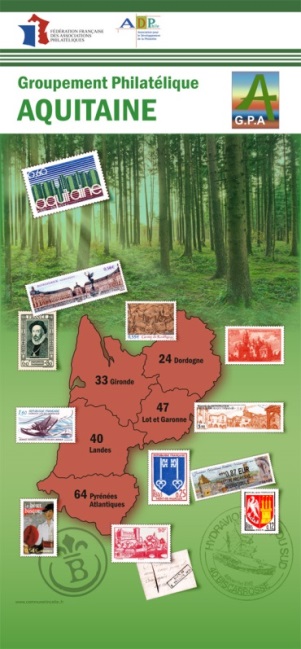 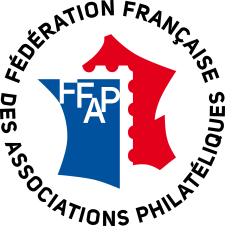 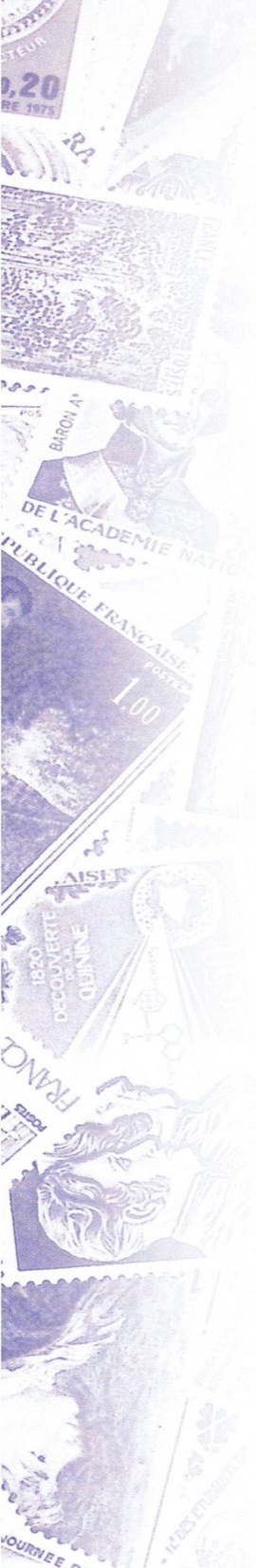 20 groupements 
régionaux
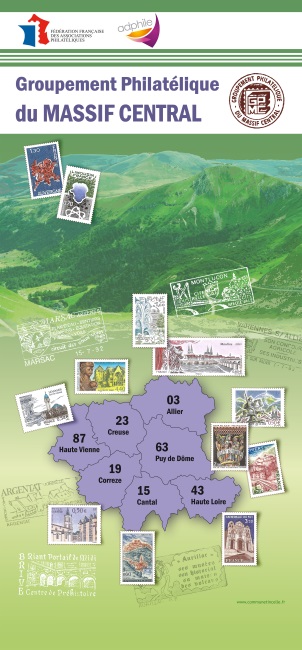 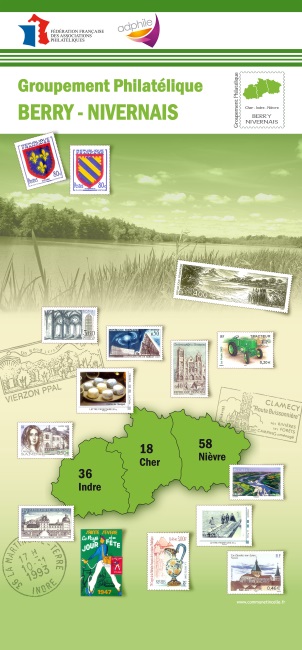 XIX / Centre Loire
XIXA / Berry-Nivernais
XX / Massif central
XXIIA/ Outremer
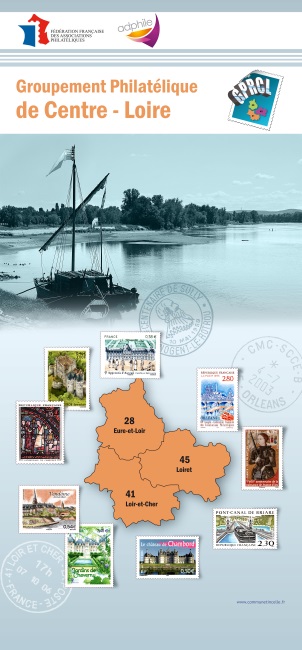 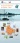 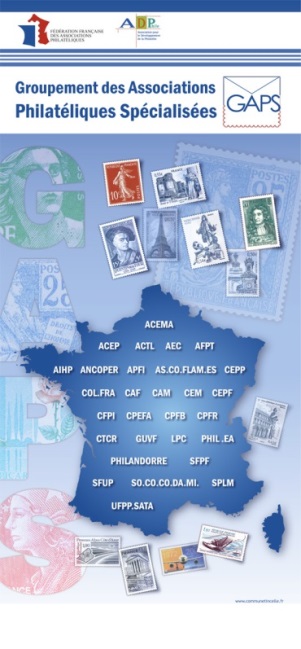 Le GAPS
Regroupe 25 associations philatéliques spécialisées : thématique, polaire, timbres perforés, Croix-Rouge, colonies françaises, coins datés…
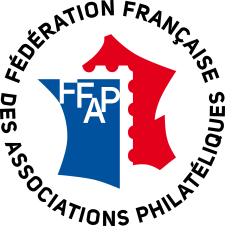 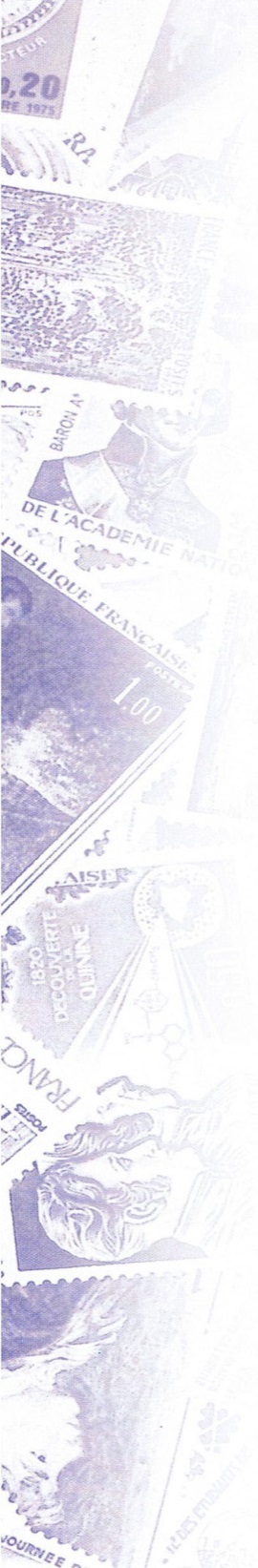 La FFAP
Fédère les associations philatéliques,     les soutient et les conseille lors
   des expositions et manifestations
Organise les compétitions         pour les jeunes et les adultes
Informe ses membres        et tous les philatélistes
Est le lien avec les partenaires
Aide à l’édition d’ouvrages
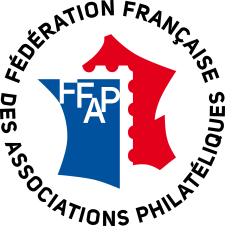 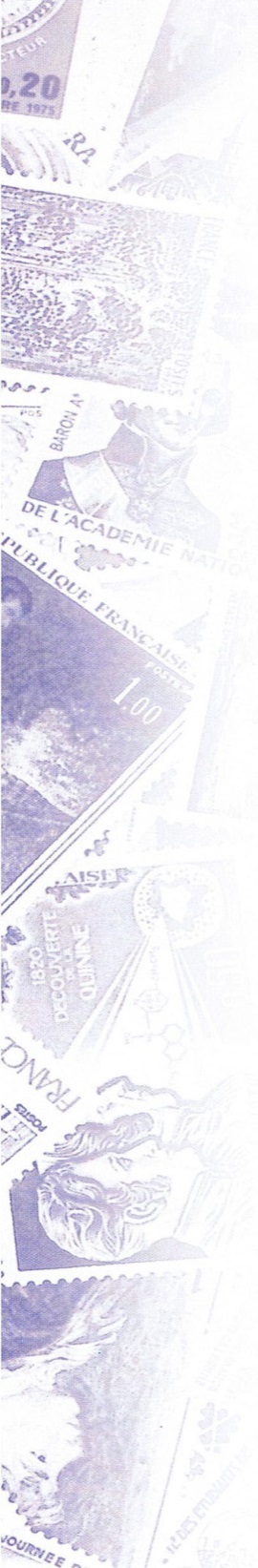 La FFAP aide et soutien les expositions et manifestations 
   
En France : expositions locales,  départementales, 
régionales,  nationales
À l’étranger :
aide aux exposants français dans les compétitions nationales ou internationales
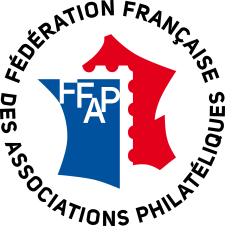 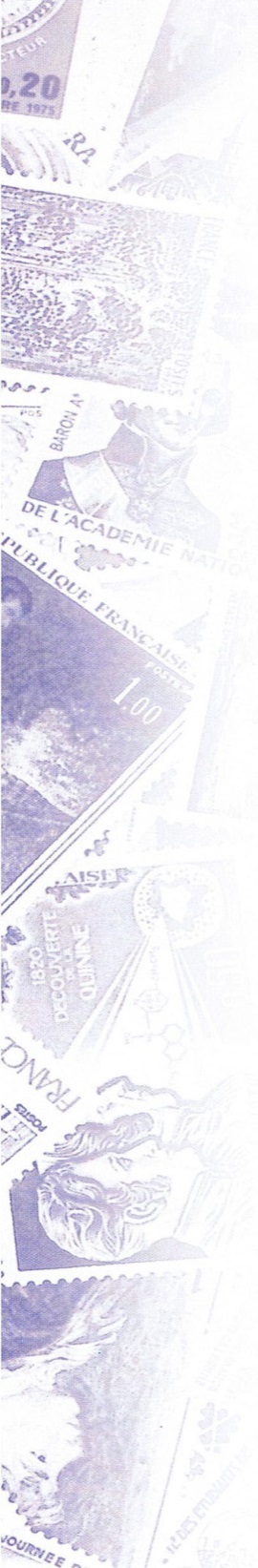 Des partenaires essentiels
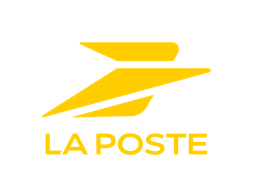 Phila@poste
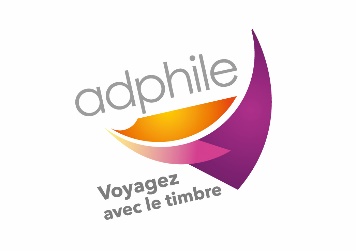 L’ADPhile
Le Timbre classique
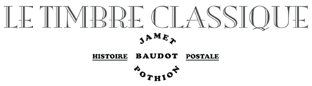 La CNEP
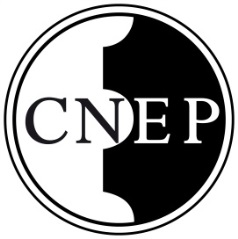 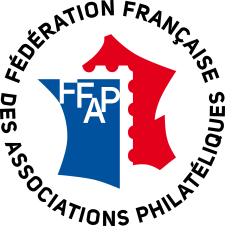 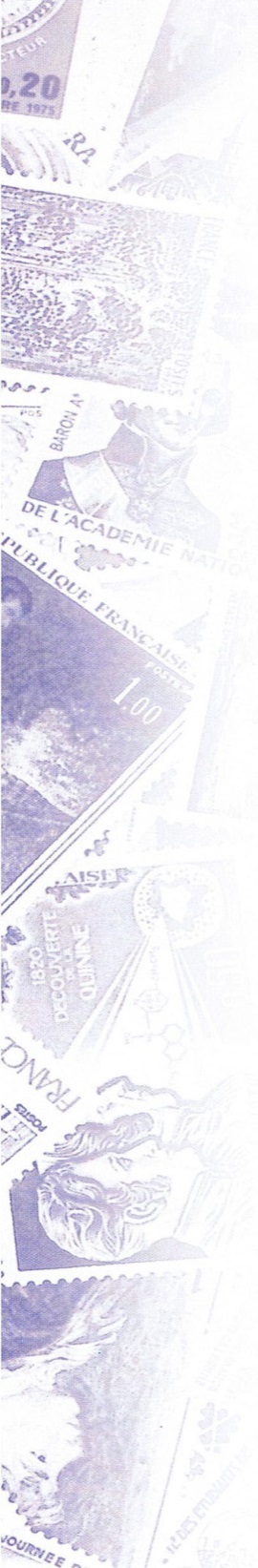 La Fête du Timbre
Chaque année deux journées de  promotion de la philatélie dans près de 90 villes en France
Expositions, rencontres, concours,  jeux,  animations…
sur un thème commun
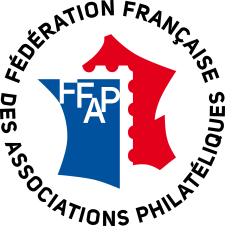 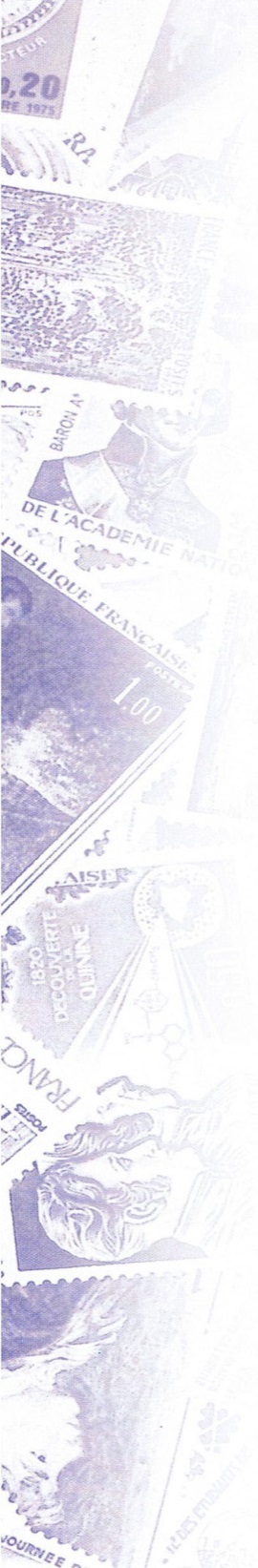 La Fête du Timbre 2024
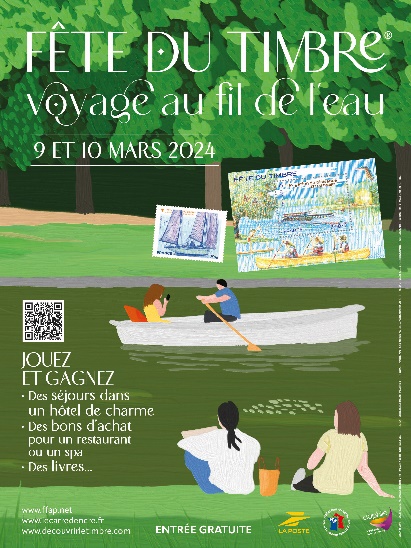 9 et 10 mars
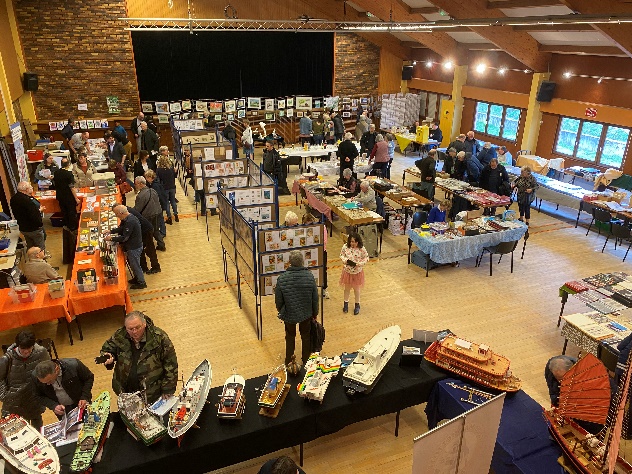 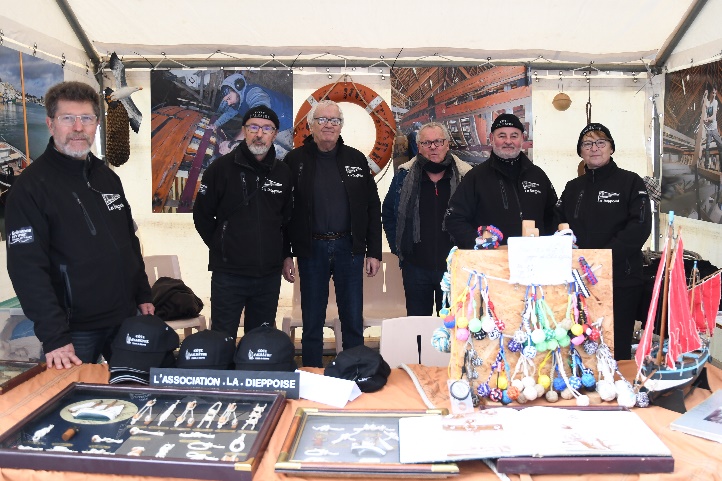 Bourogne (Territoire de Belfort)
Dieppe (Seine Maritime)
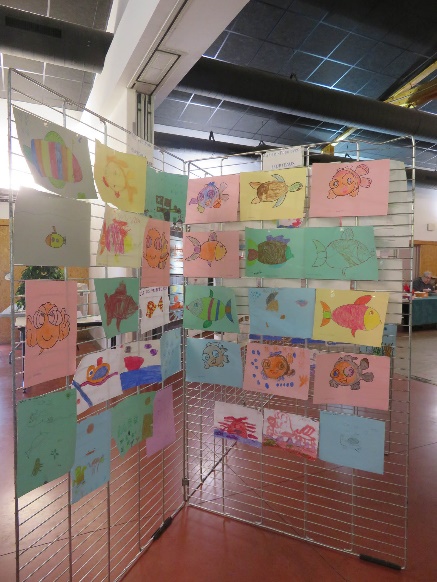 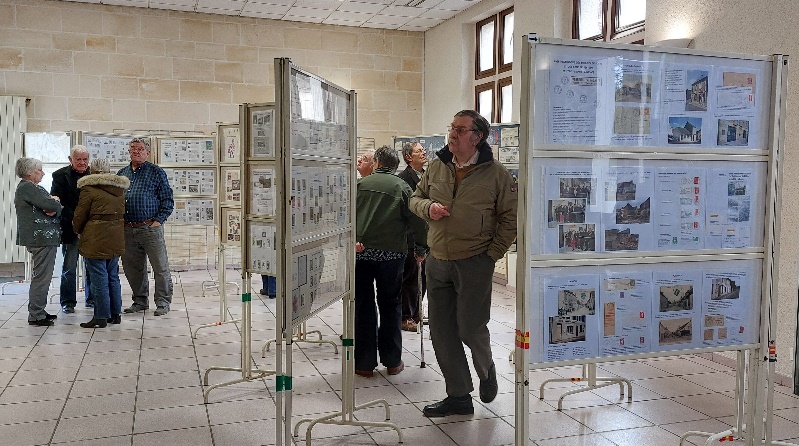 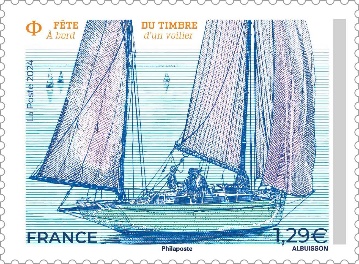 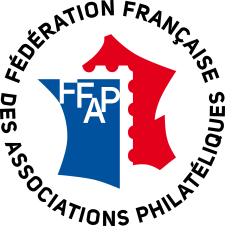 Verneuil en Halatte (Oise)
Lagny (Seine et Marne)
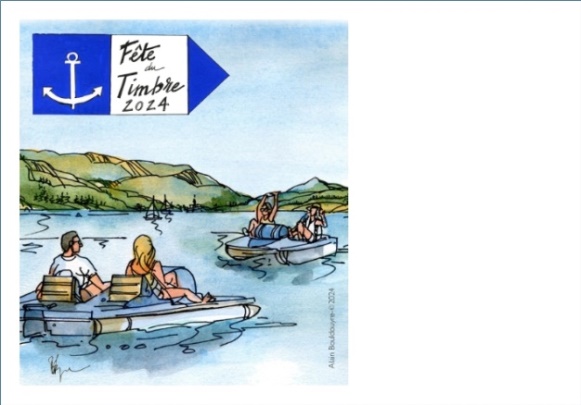 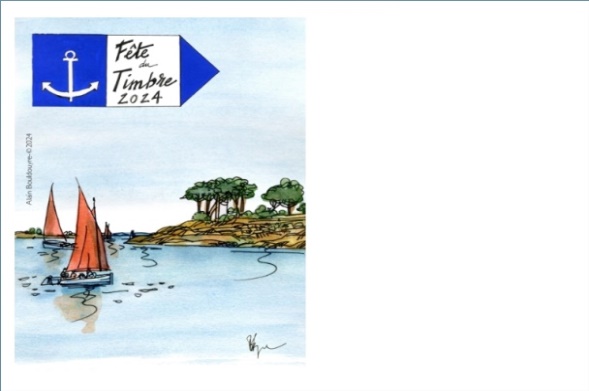 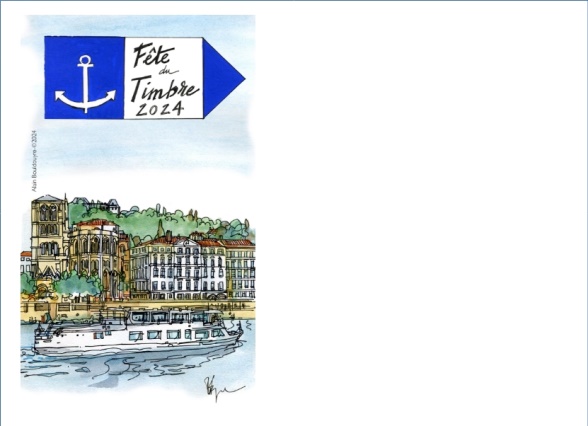 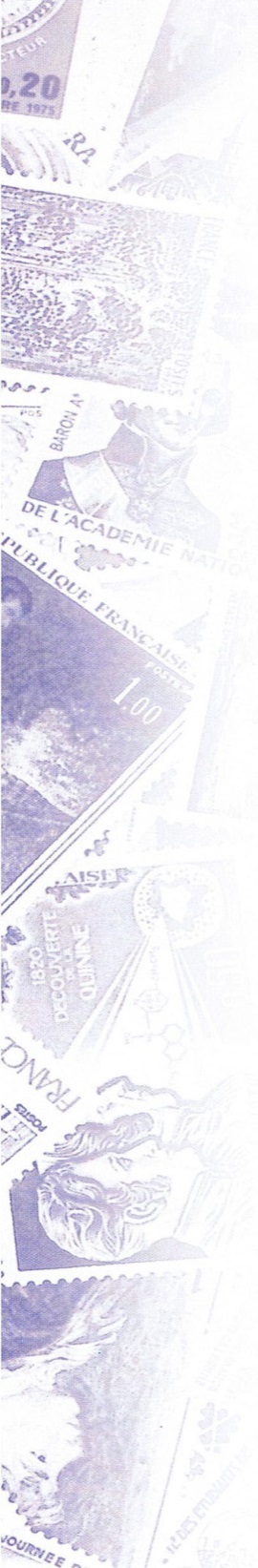 La Fête du Timbre 2024
9 et 10 mars
Souvenirs édités par la Fédération
Petite enveloppe
Grande enveloppe
Carte postale
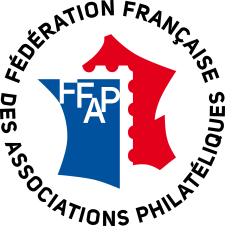 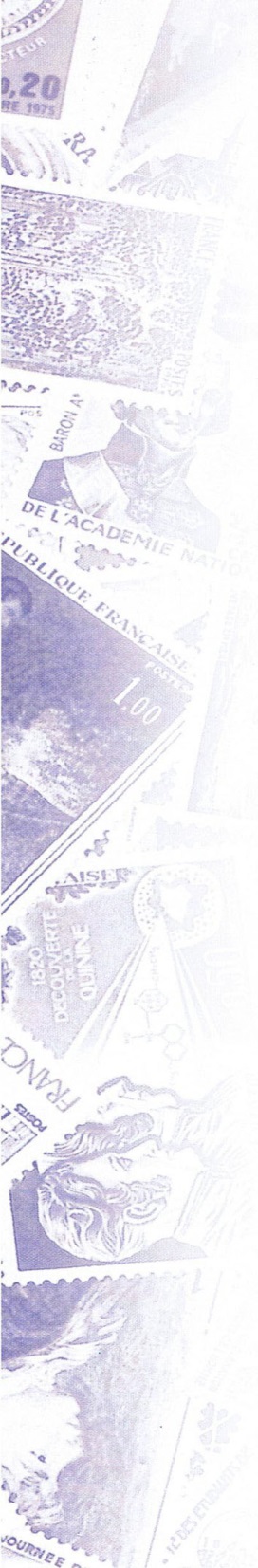 L’exposition nationale et
le congrès annuel
Une année à Paris (2022)Une année en province  (Chalons  2023)
Une grande exposition,  plus de 1000 cadres :  histoire postale,  philatélie traditionnelle, thématique, cartes postales,  jeunesse . . .
L’assemblée générale qui rassemble plus de 400 délégués venant de toutes les régions
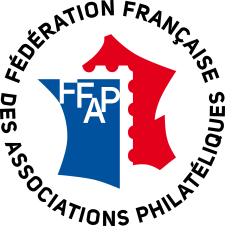 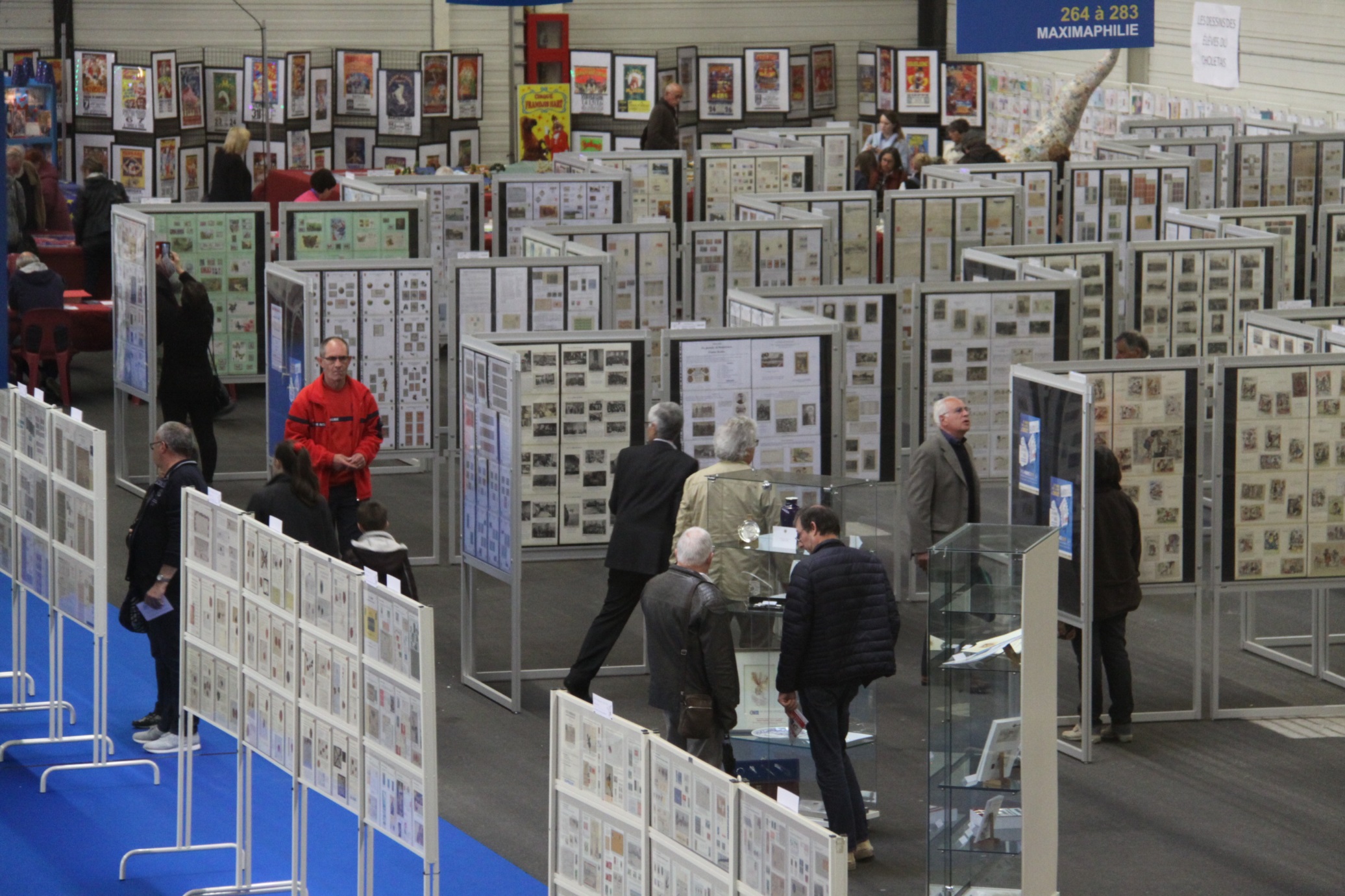 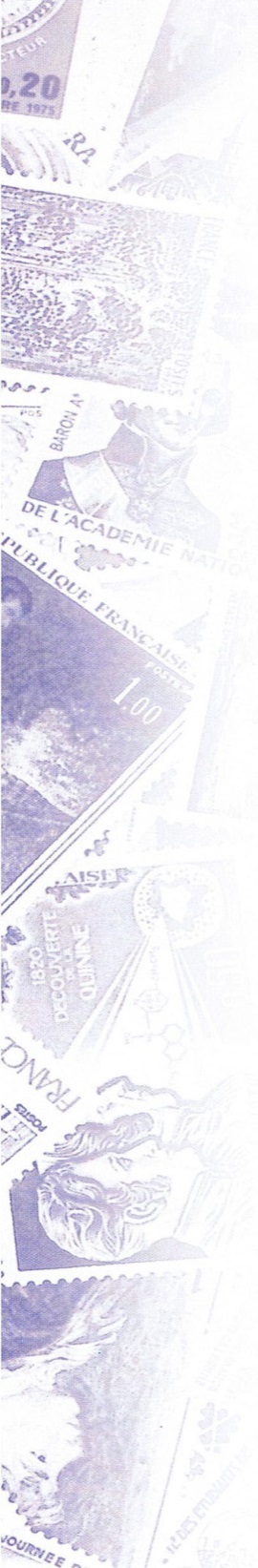 Exposition  nationale  2023Chalon-sur-Saône
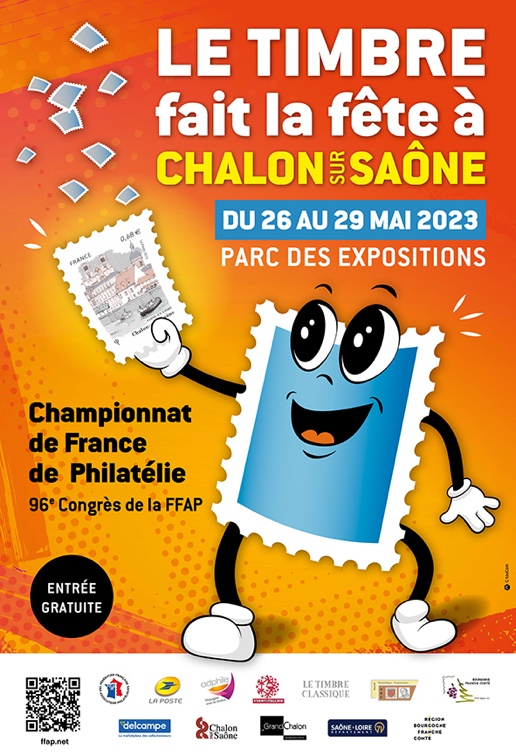 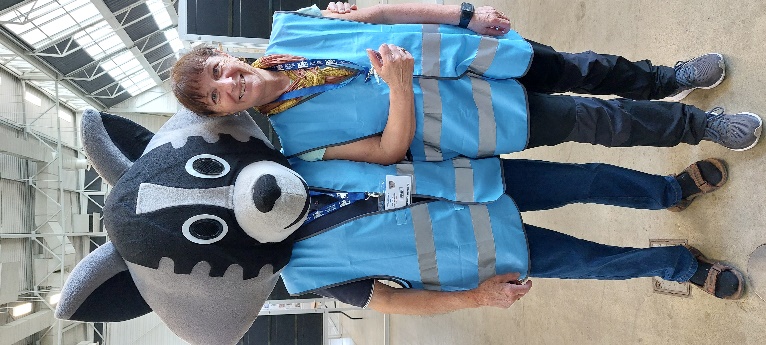 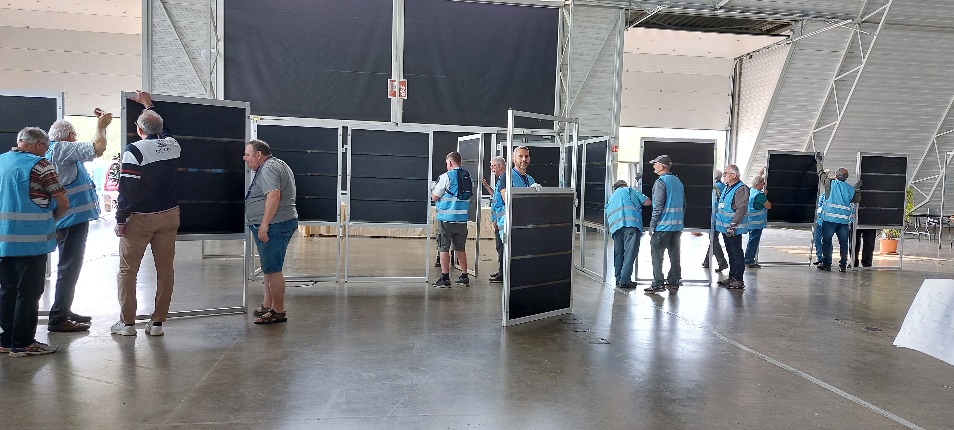 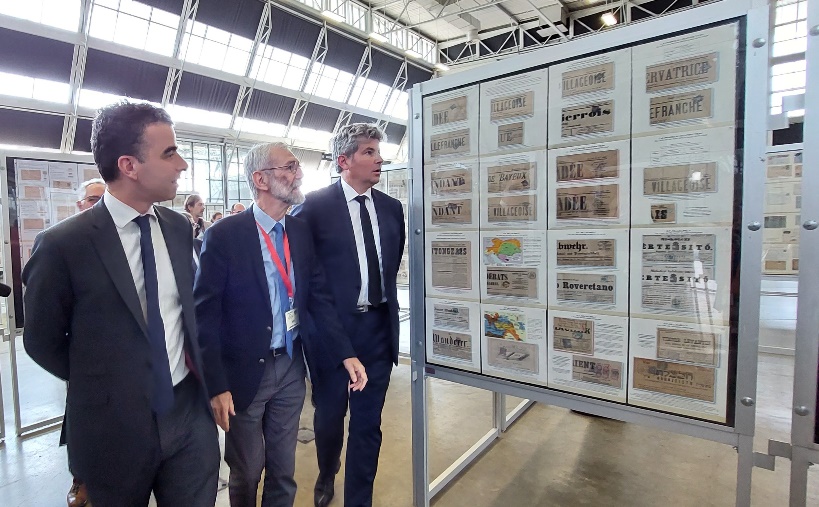 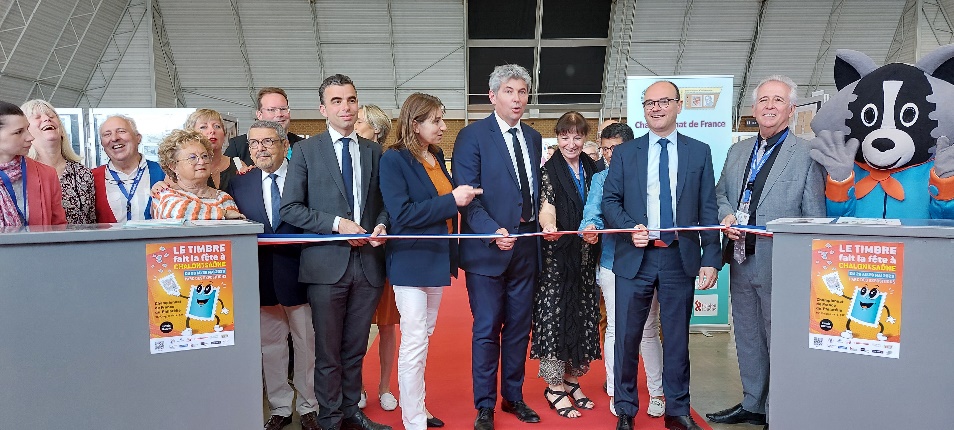 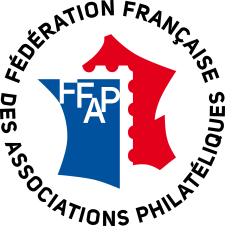 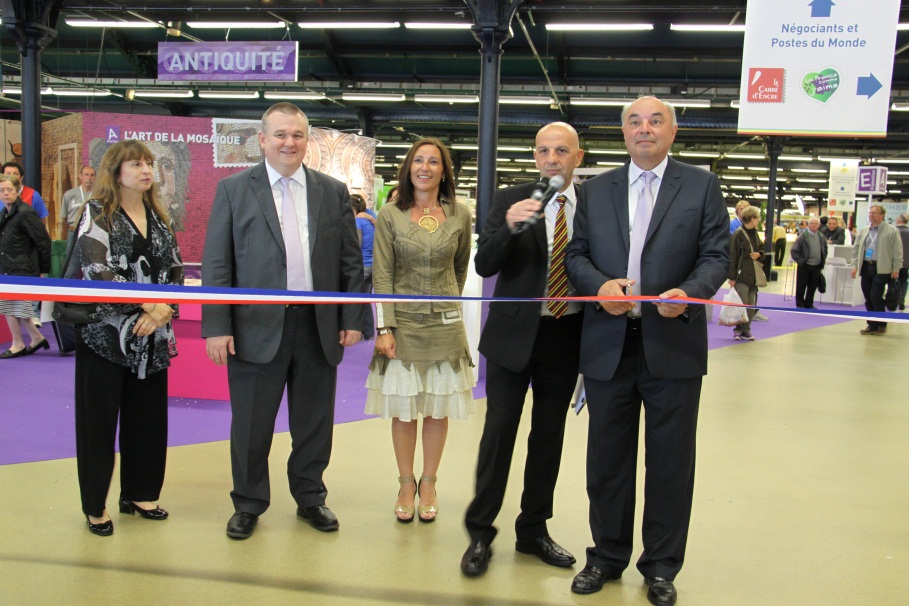 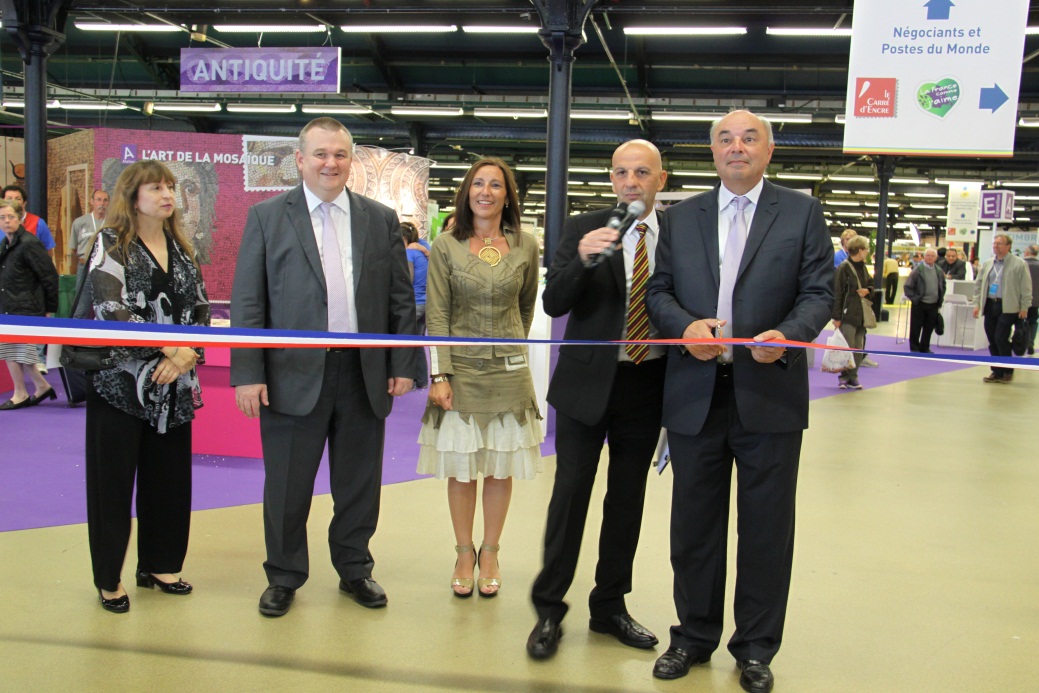 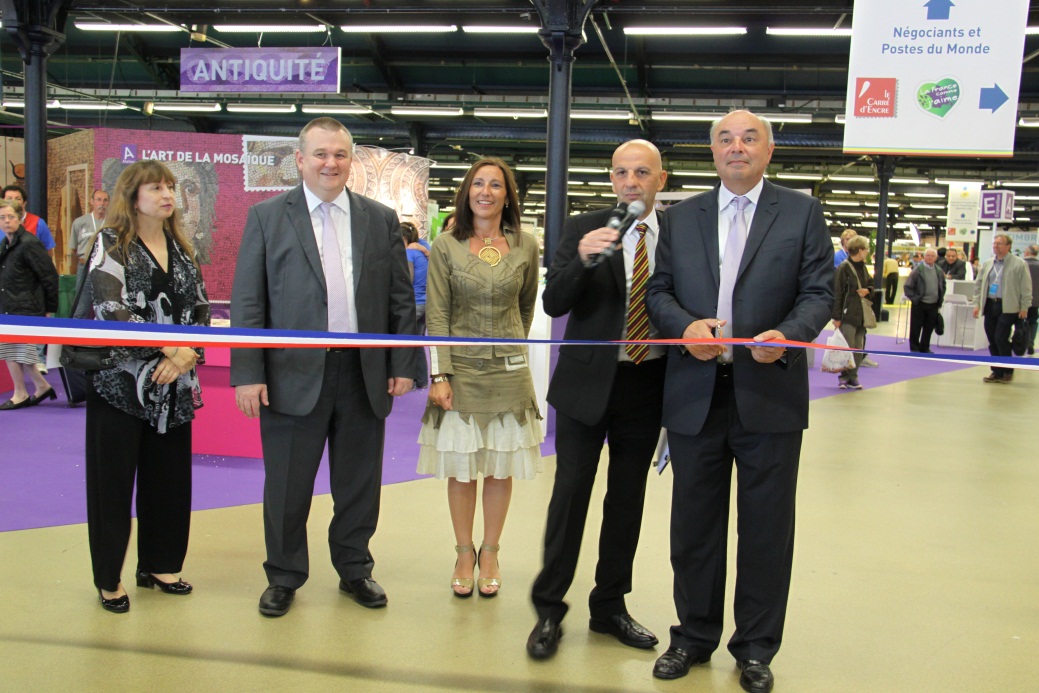 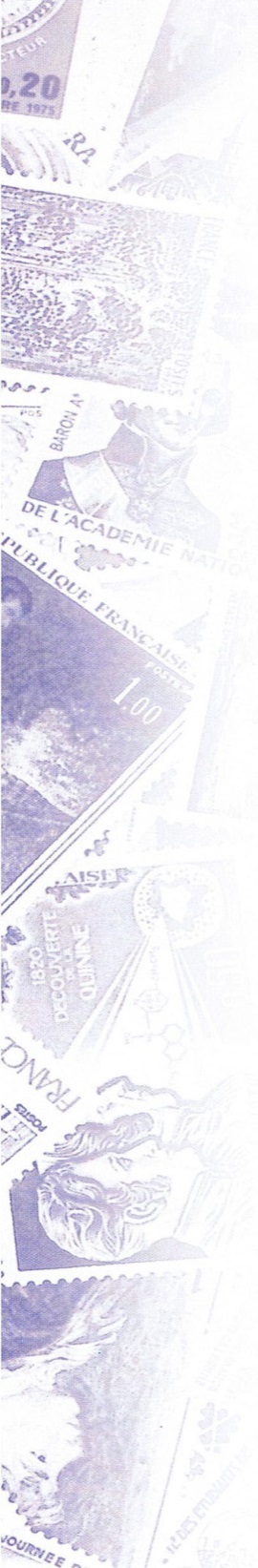 Assemblée générale 2023 et palmarès
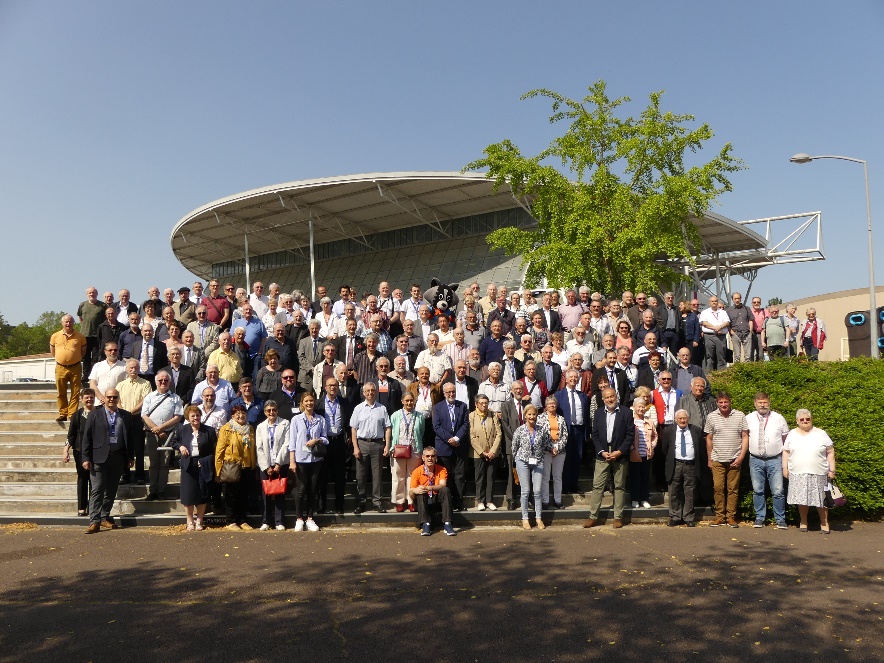 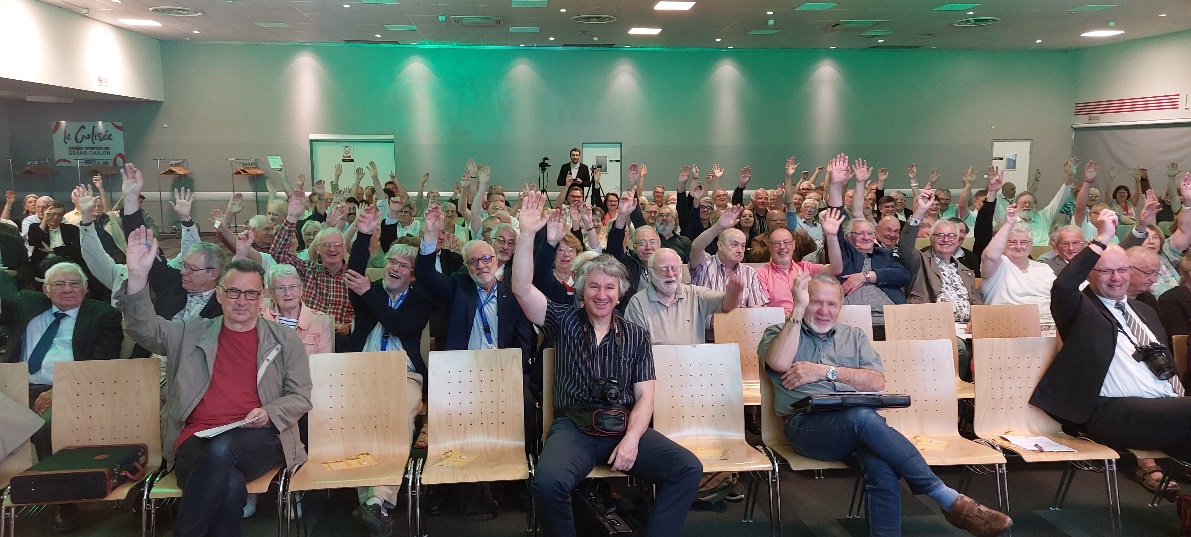 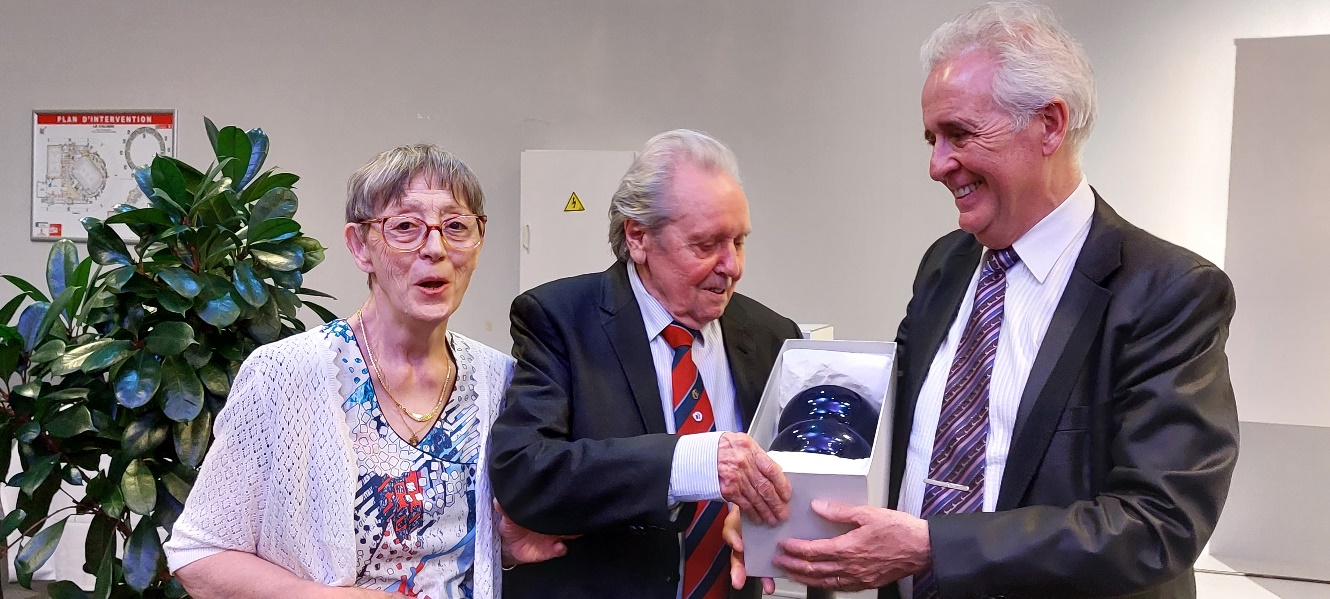 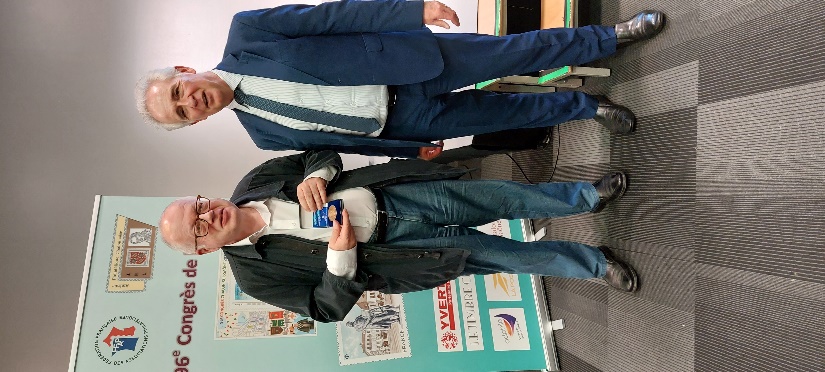 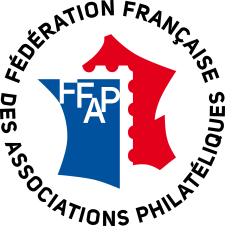 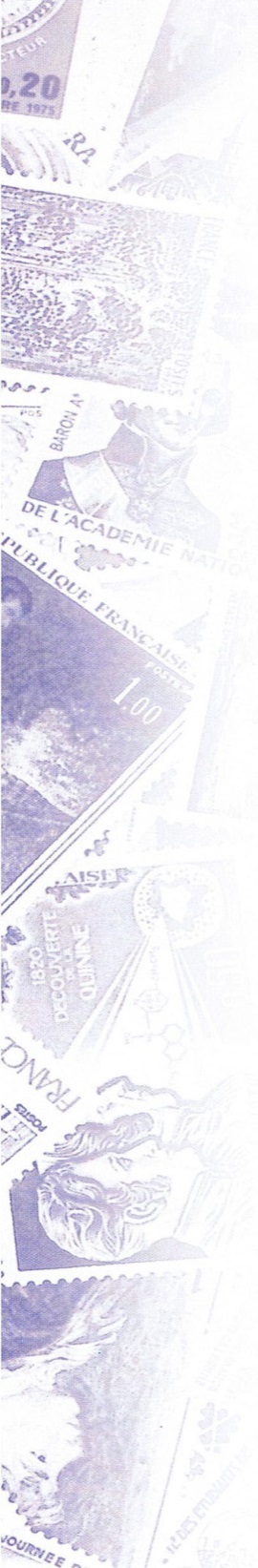 Expositions internationales 2023
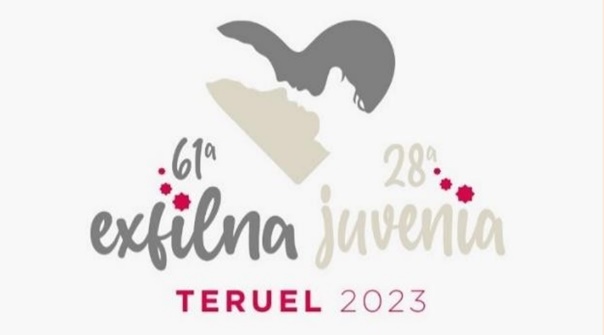 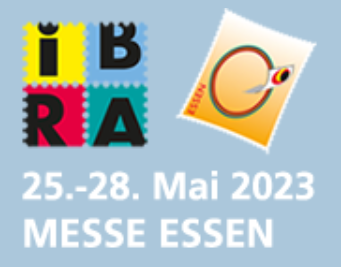 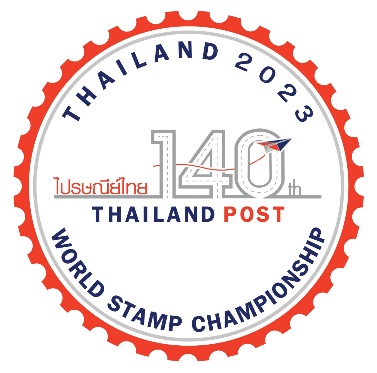 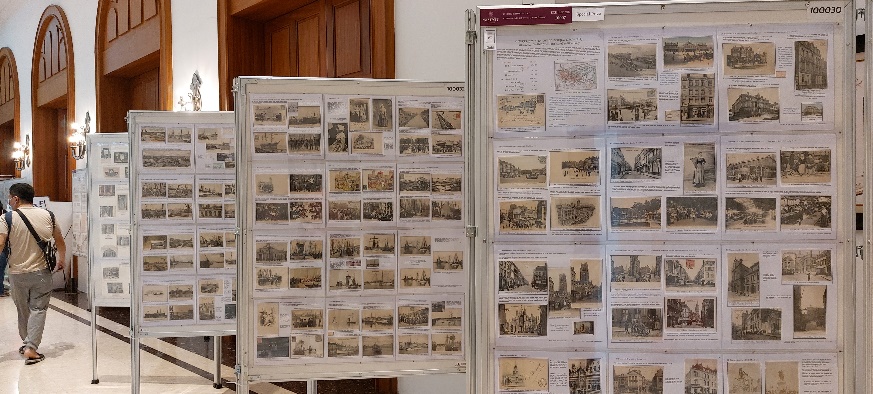 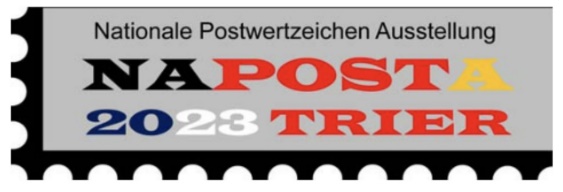 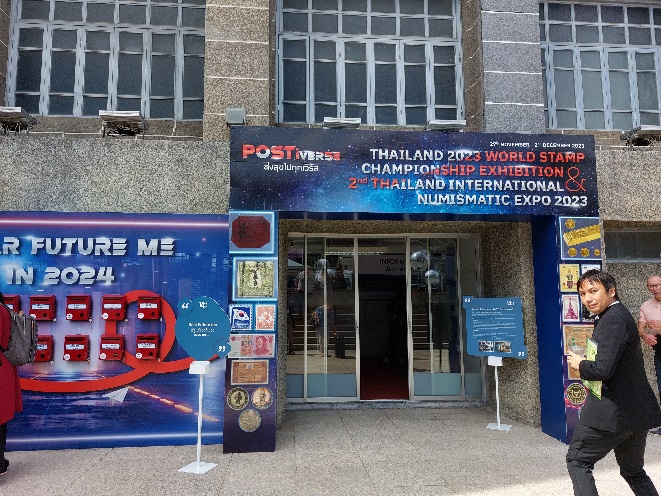 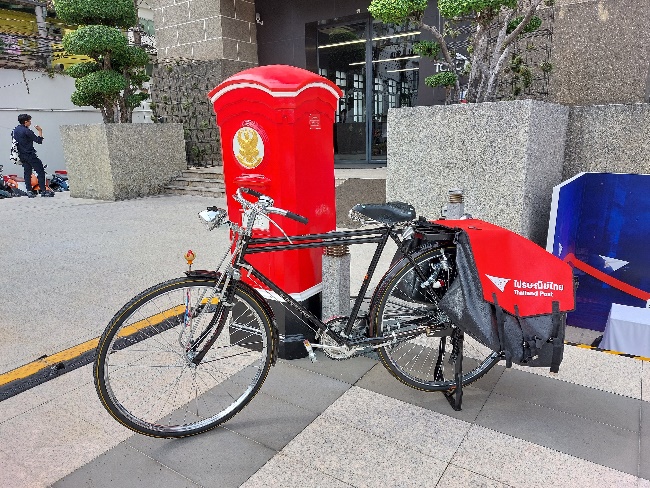 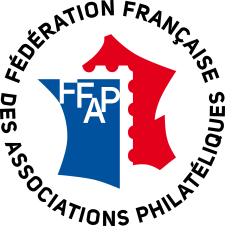 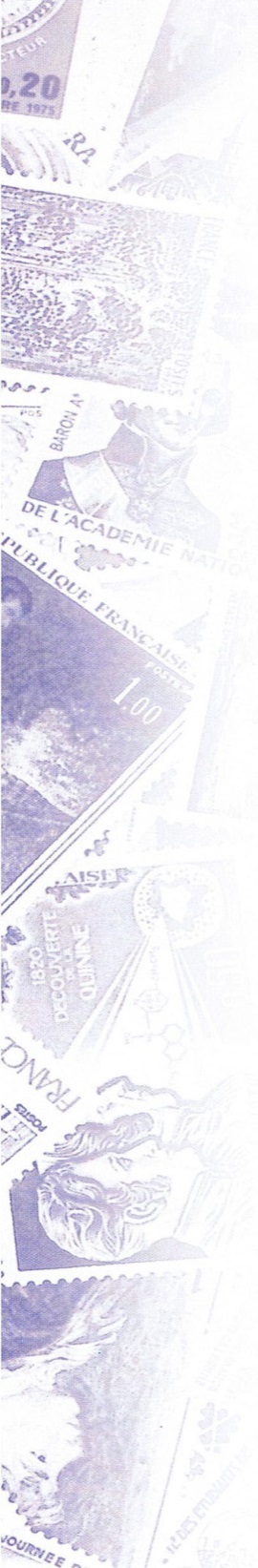 Des récompenses  fédérales
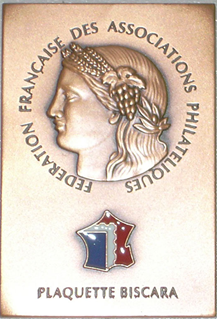 Plaquettes Biscara
sur proposition des régions
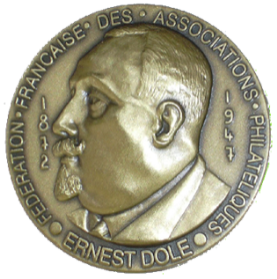 Médailles Dole
sur proposition du Bureau fédéral
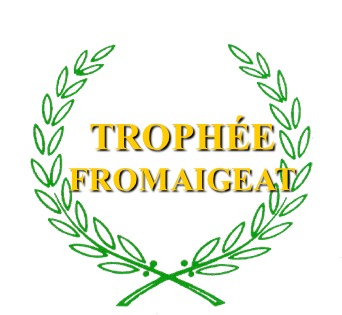 Trophée Fromaigeat
pour des actions en faveur de la jeunesse
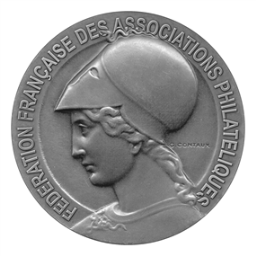 Mérite Philatélique
Le « must » sur proposition du Bureau fédéral
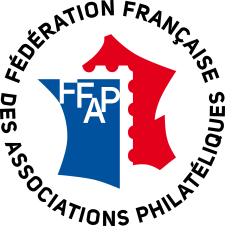 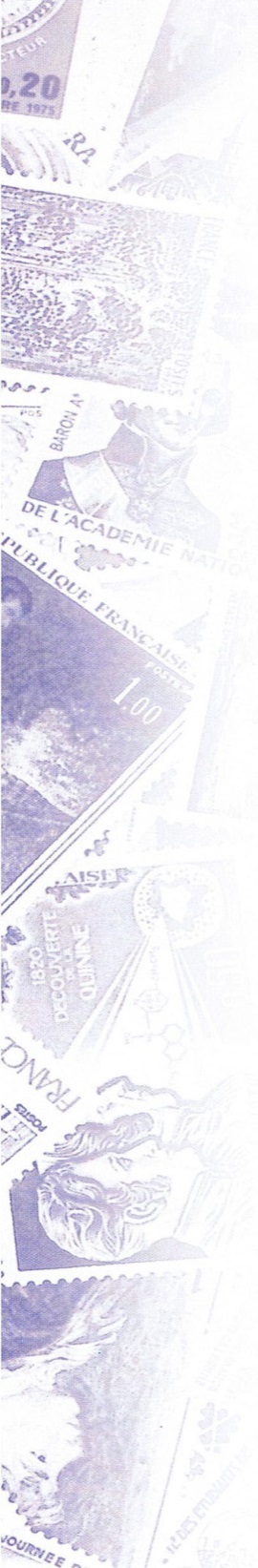 L’émission d’un bloc-feuillet à l’occasion des  Expositions Nationales
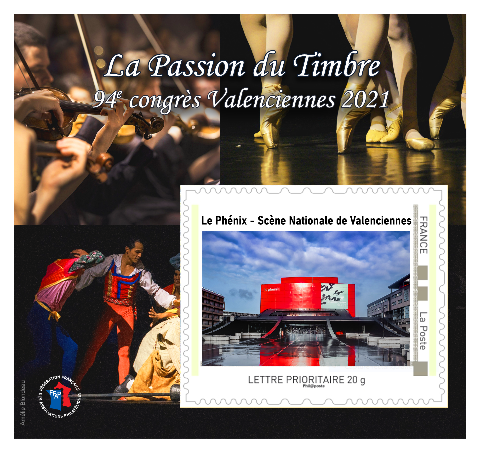 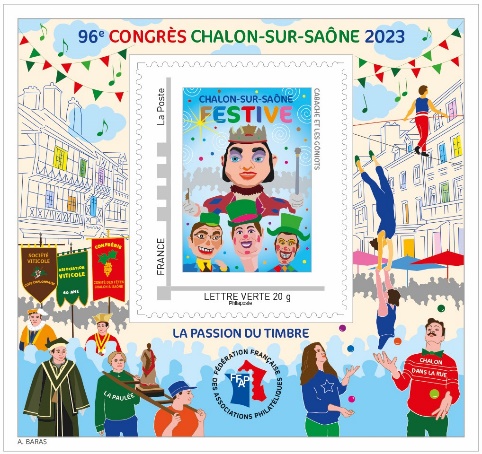 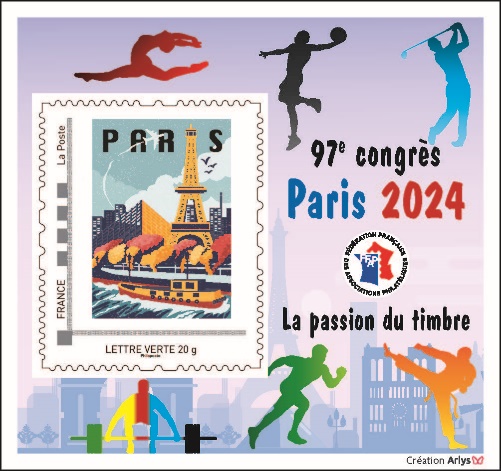 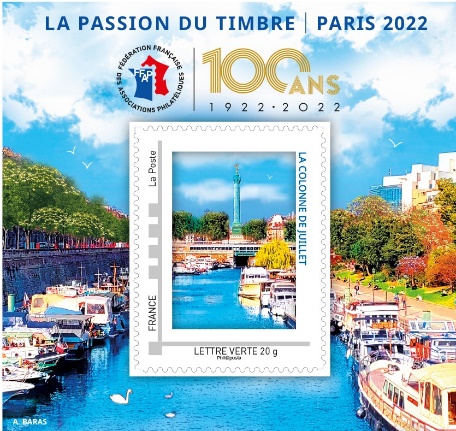 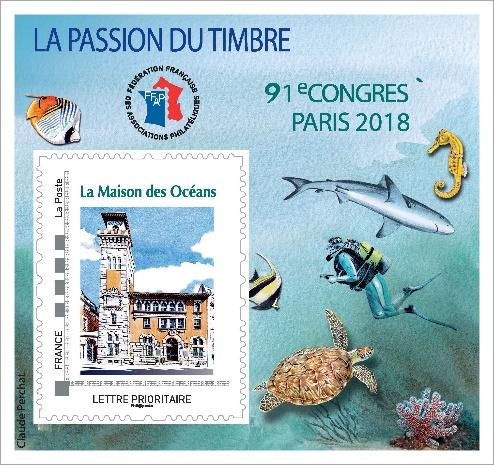 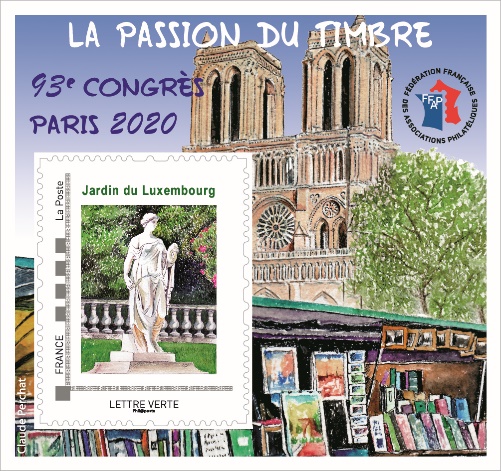 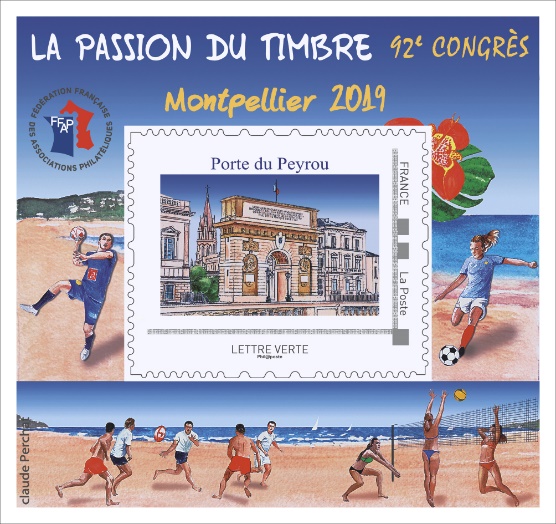 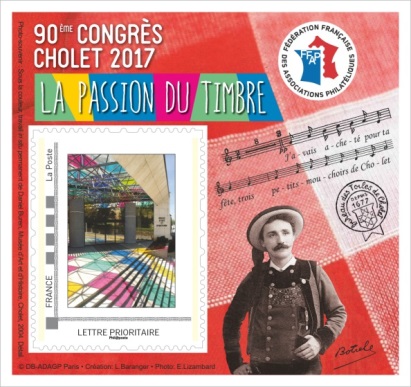 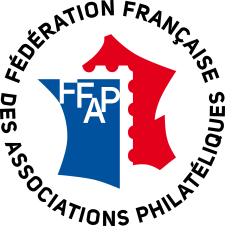 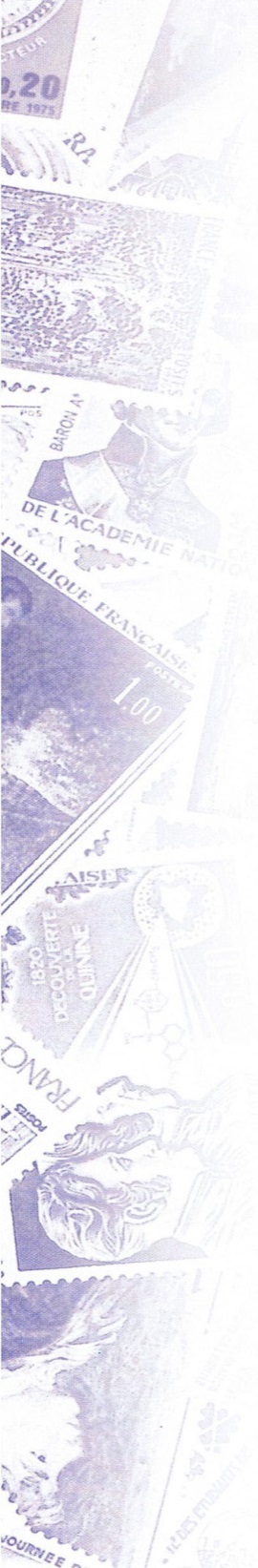 Des expositions et animations  pour la jeunesse
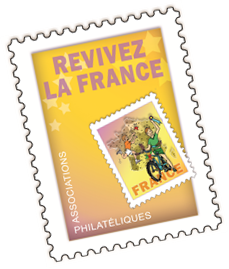 Timbres passion :
Championnat de France  de philatélie jeunesse,
Challenge Pasteur,  Trophée Léonard de Vinci,
Jeux du timbre
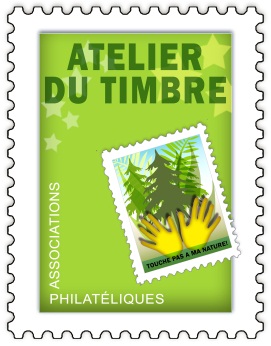 Concours nationaux jeunesse
Tout cela grâce au  CNJ, Conseil National Jeunesse ,
à ses dotations et à ses conseils.
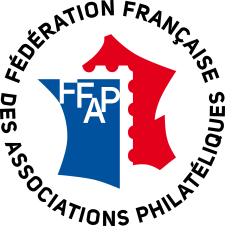 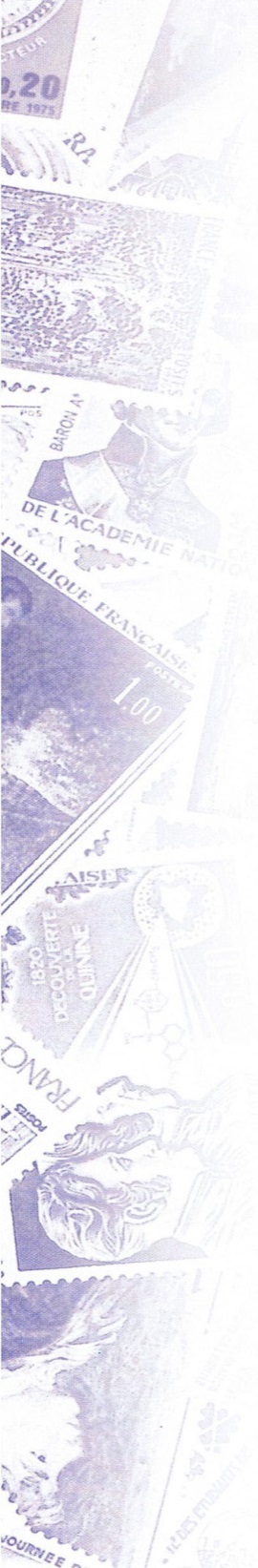 Le Conseil National Jeunesse
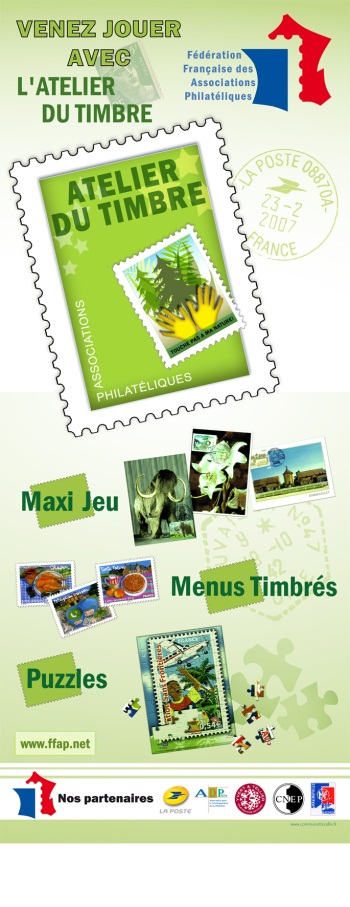 Un président, 3 conseillers nationaux33 conseillers régionaux
Dotation annuelle  aux jeunes des association fédérées :  timbres et documents, abonnements
Dotations pour encourager  
les jeunes à exposer
Soutien aux manifestations organisées dans les régions philatéliques
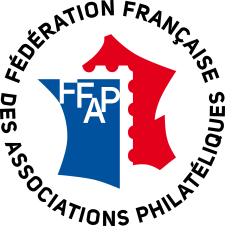 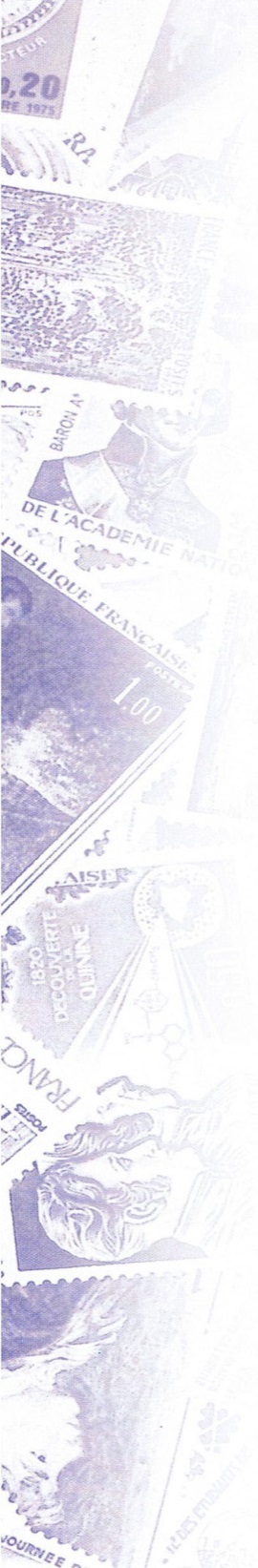 28-30 OCTOBRE 2022 à Moulins
Championnat de France jeunesse

Challenge Pasteur	Trophée Léonard de Vinci Concours nationaux		Les jeux du timbre

Théma-France X (AFPT)
Championnat de France de philatélie thématique

Championnat de Francede philatélie polaire
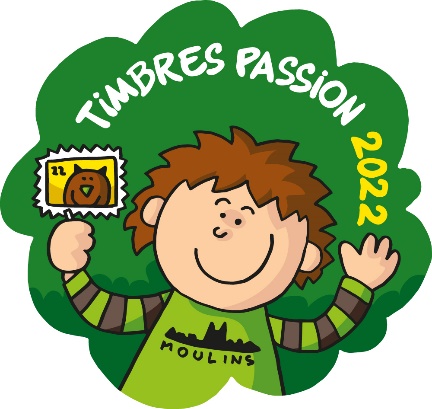 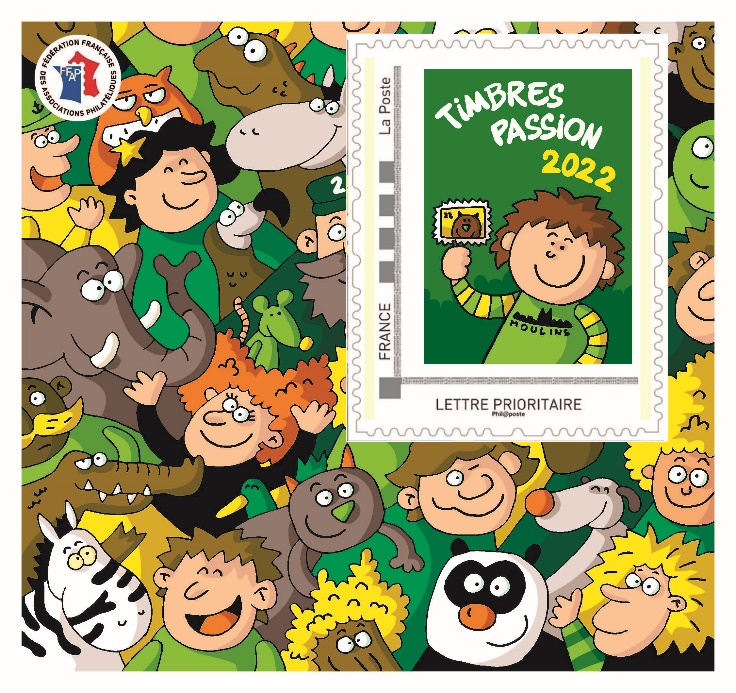 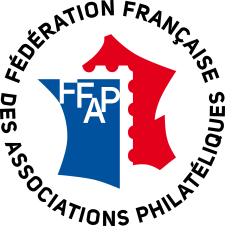 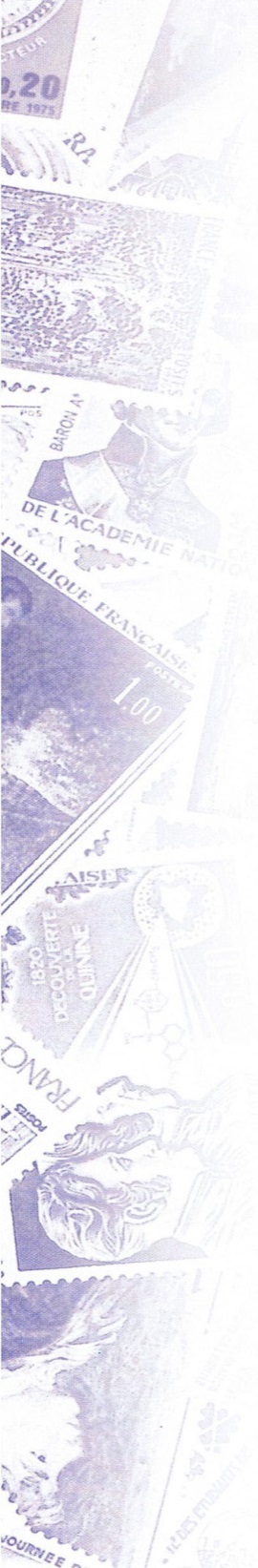 Expositions et animations pour la jeunesse
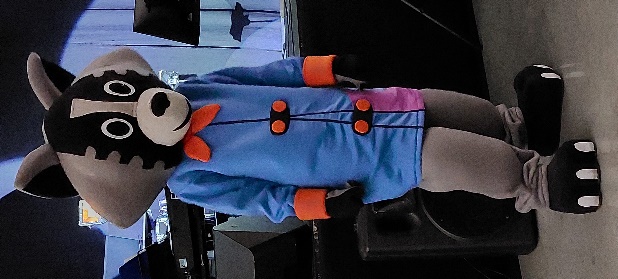 De nombreuses animations sont proposées au jeune public et aux scolaires :  Revivez la France, 
classe ouverte en 3D,  jeux, concours…en partenariat avec l’ADPhile
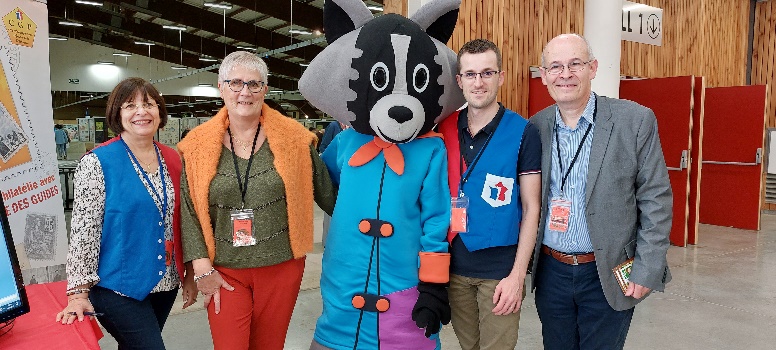 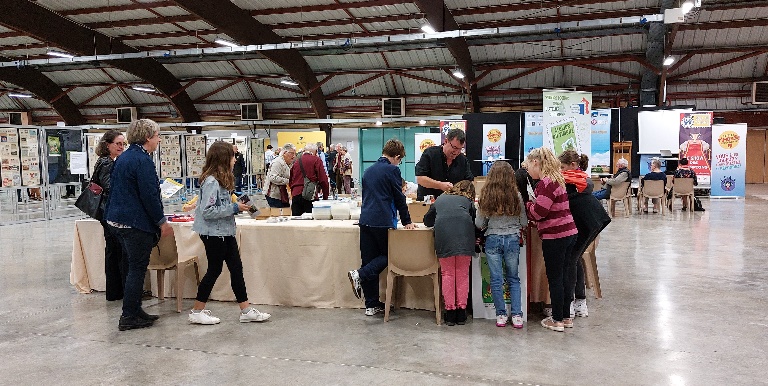 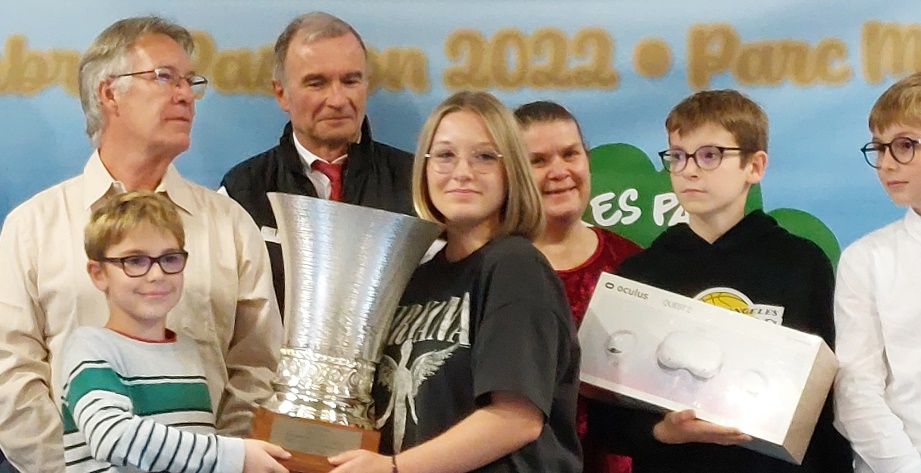 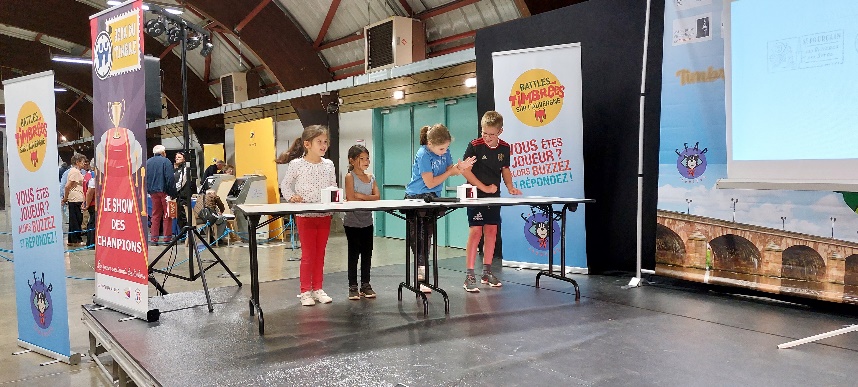 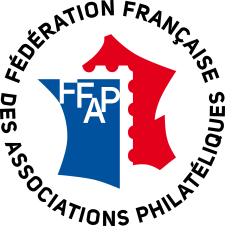 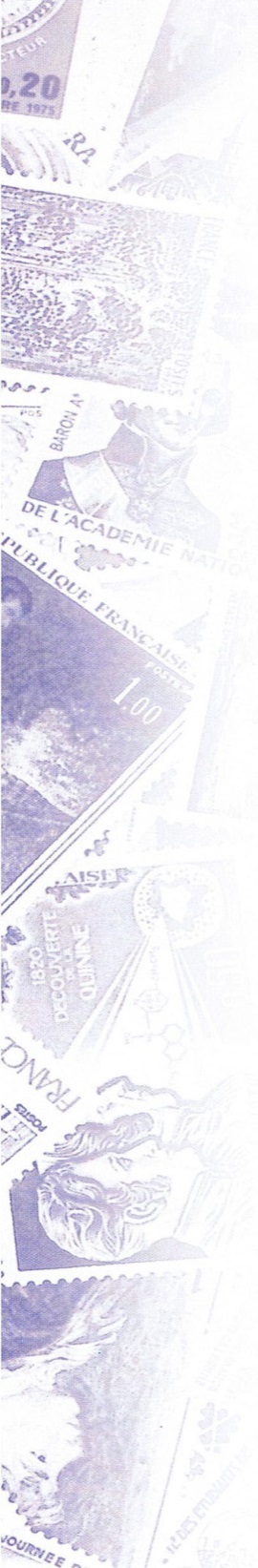 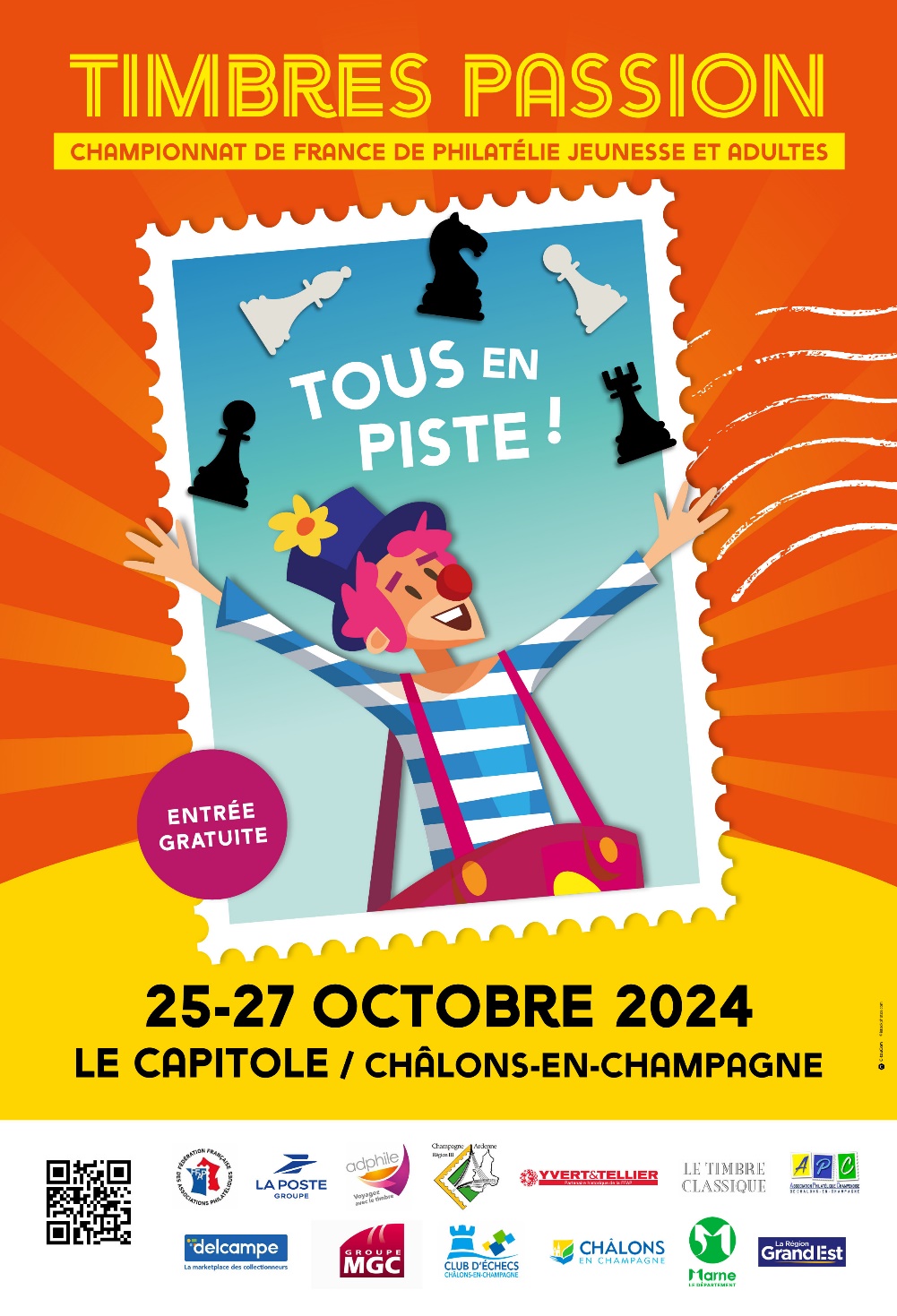 Timbres Passion 2024
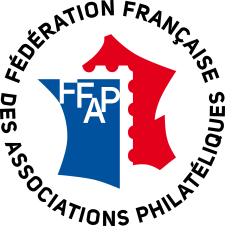 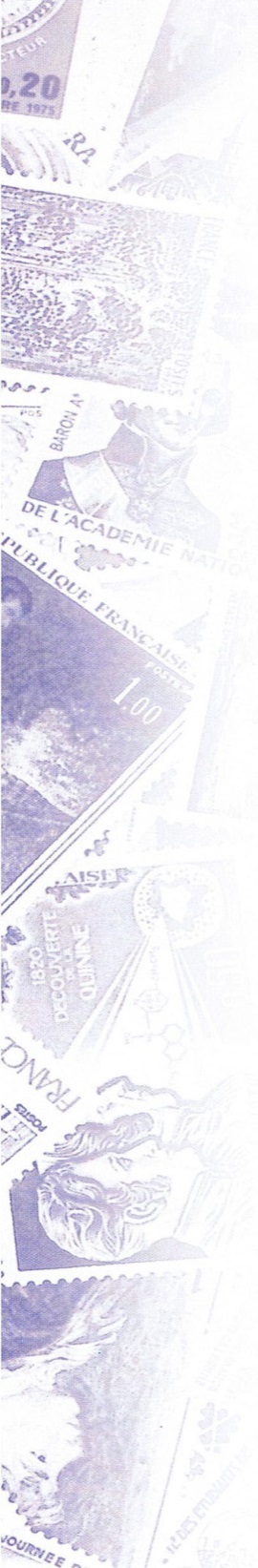 Deux outils de communication
Une revue bimestrielle 
    La Philatélie Française
36 pages d’informations  sur la vie de la Fédération et des associations,  sur la philatélie, des articles variés…
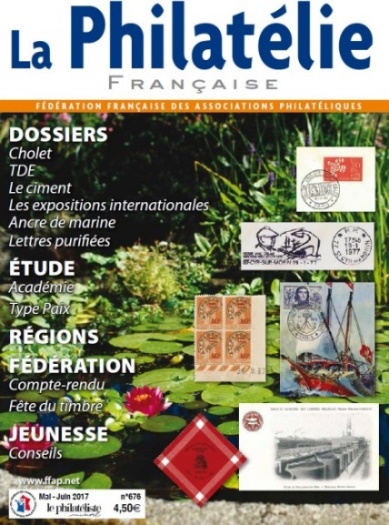 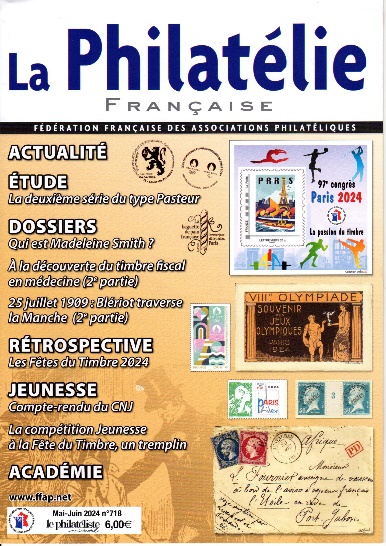 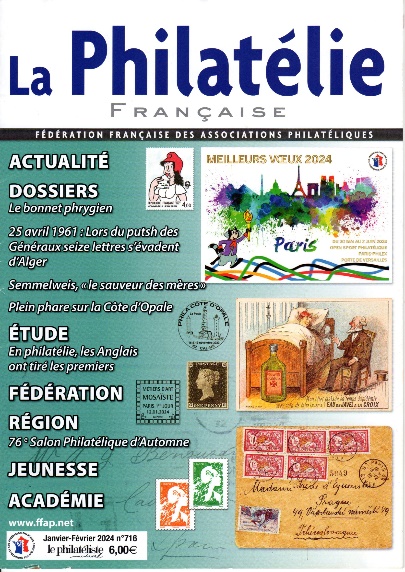 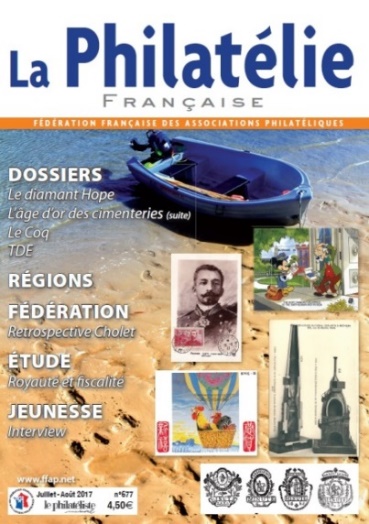 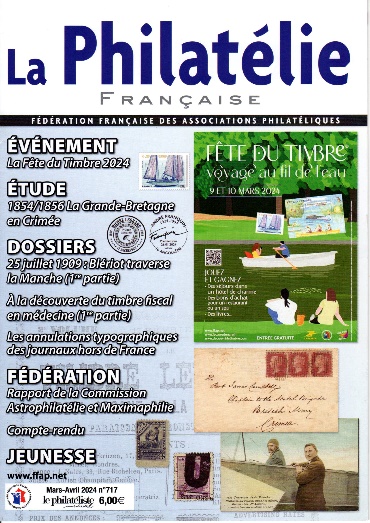 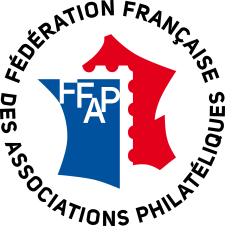 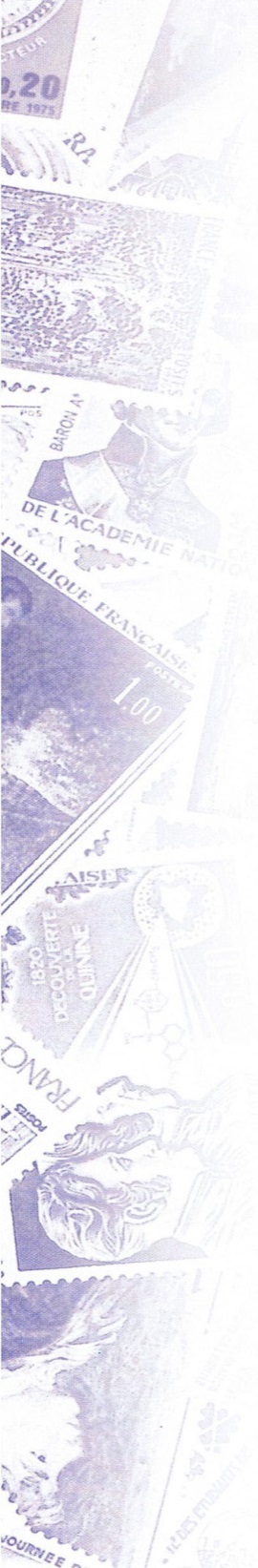 Le site internet www.ffap.net
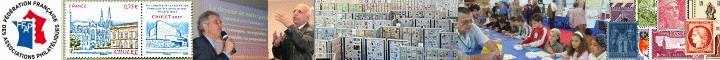 - la Fédération, les groupements régionaux, les associations
- La compétition, règlements, calendrier des expositions
- La revue de presse
- La jeunesse
- Les albums photo et les vidéos
- La philatélie, articles, conseils…
- Les collections en ligne
Les réseaux sociaux
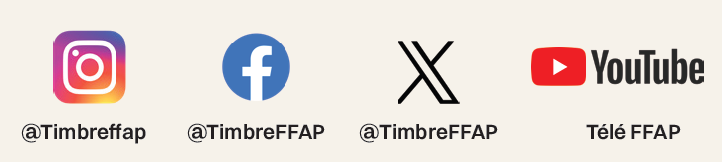 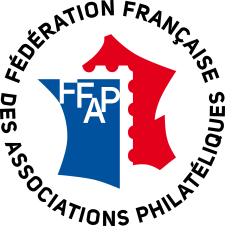 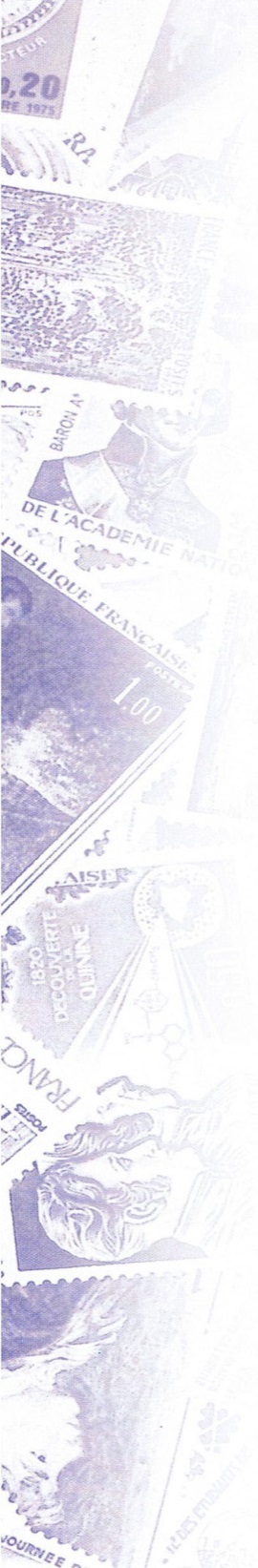 La Compagnie des Guides de la Philatélie outil d’animation
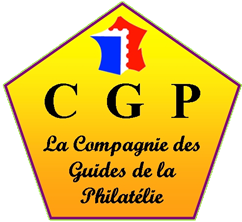 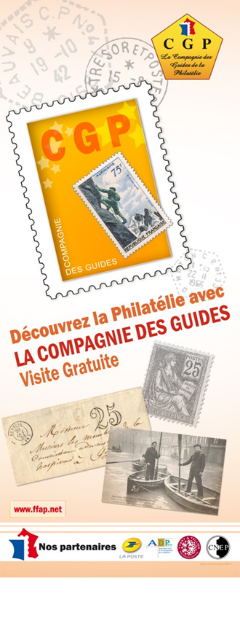 Depuis 2009 les « guides » vêtus d’un gilet,  aux couleurs rouge et bleue de la FFAP,  proposent aux visiteurs des expositions un  parcours commenté d’une trentaine de minutes,  pour découvrir l’histoire postale,  la philatélie traditionnelle et moderne,  la thématique, la classe ouverte, la maximaphilie…
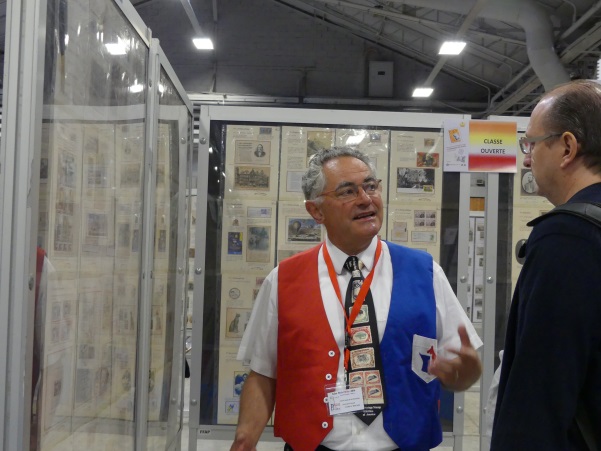 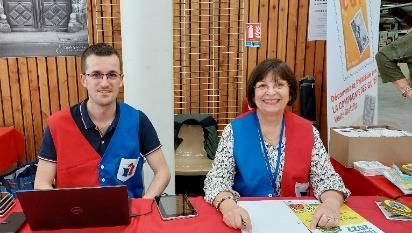 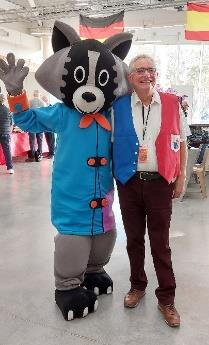 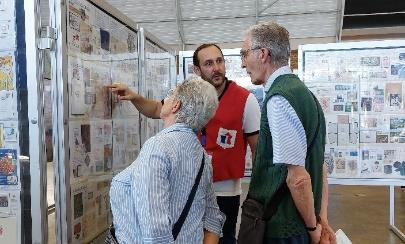 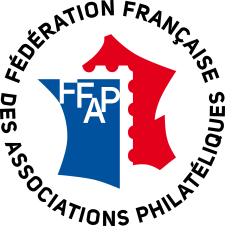 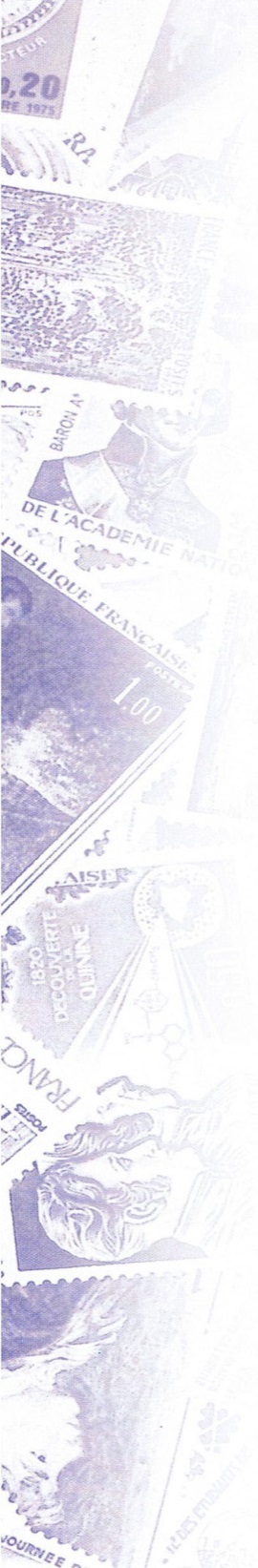 FFAP : l’organisation
Des locaux fonctionnels  qui hébergent le secrétariat administratif, une salle de réunions, une bibliothèque…
ouverts à tous les membres.

FFAP 
47 rue de Maubeuge 75009 Paris
Tél : 01 42 85 50 25Fax : 01 44 63 01 39
ffap.philatelie@gmail.com
  
Site www.ffap.net
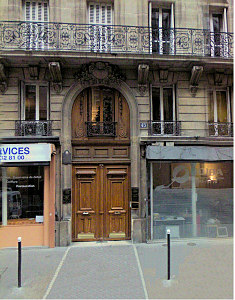 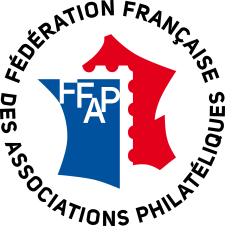 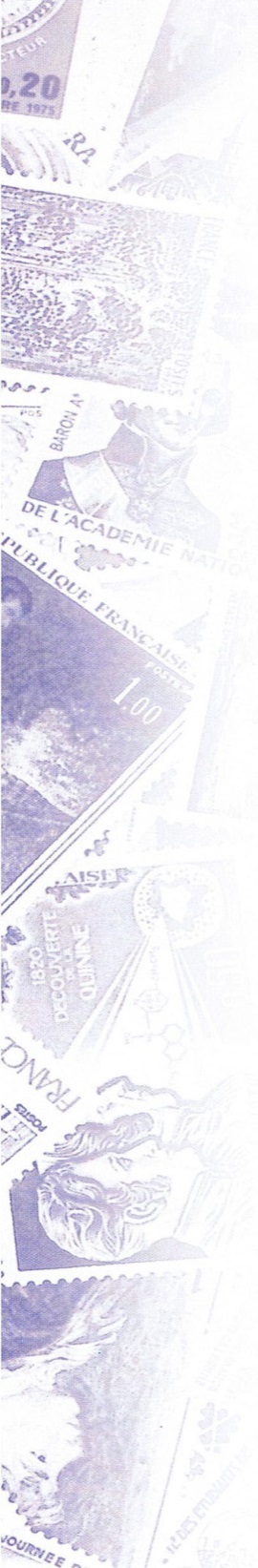 Comme tout collectionneur,     le philatéliste souhaite partager sa passion   
L’association philatélique est le lieu idéal et convivial pour s’informer, découvrir, échanger, partager. Elle offre à ses membres de nombreux services et avantages.

       
Il y a toujours une association philatélique fédérée, à votre service, près de chez vous
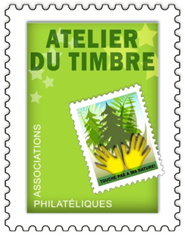 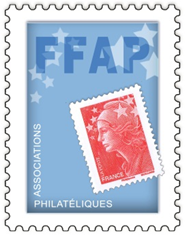 N’hésitez pas !
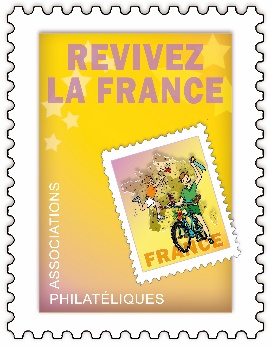 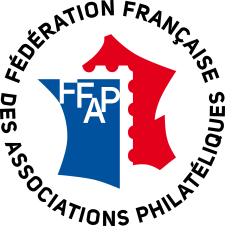